Arte costumbrista
Objetivos
(OA 1)
Crear trabajos visuales basados en las percepciones, sentimientos e ideas generadas a partir de la observación de manifestaciones estéticas referidas a diversidad cultural, género e íconos sociales, patrimoniales y contemporáneos.
(OA 4)
Interpretar manifestaciones visuales patrimoniales y contemporáneas, atendiendo a criterios como: características del medio de expresión, materialidad y lenguaje visual.
(OA 5)
Interpretar relaciones entre propósito expresivo del trabajo artístico personal y de sus pares y la utilización del lenguaje visual.
Preguntas para realizar durante la observación de la presentación
¿Qué costumbres representan las pinturas?
¿Cuáles de ellas son propias de Chile? y ¿En qué consisten?
¿Cuáles son latinoamericanas? ¿En qué se diferencian y en qué se parecen a las chilenas?
¿Cuáles de ellas son europeas
Interpretar manifestaciones visuales patrimoniales y contemporáneas, atendiendo a criterios como: características del medio de expresión, materialidad y lenguaje visual.
(OA 5)
Interpretar relaciones entre propósito expresivo del trabajo artístico personal y de sus pares y la utilización del lenguaje visual.
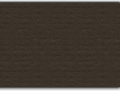 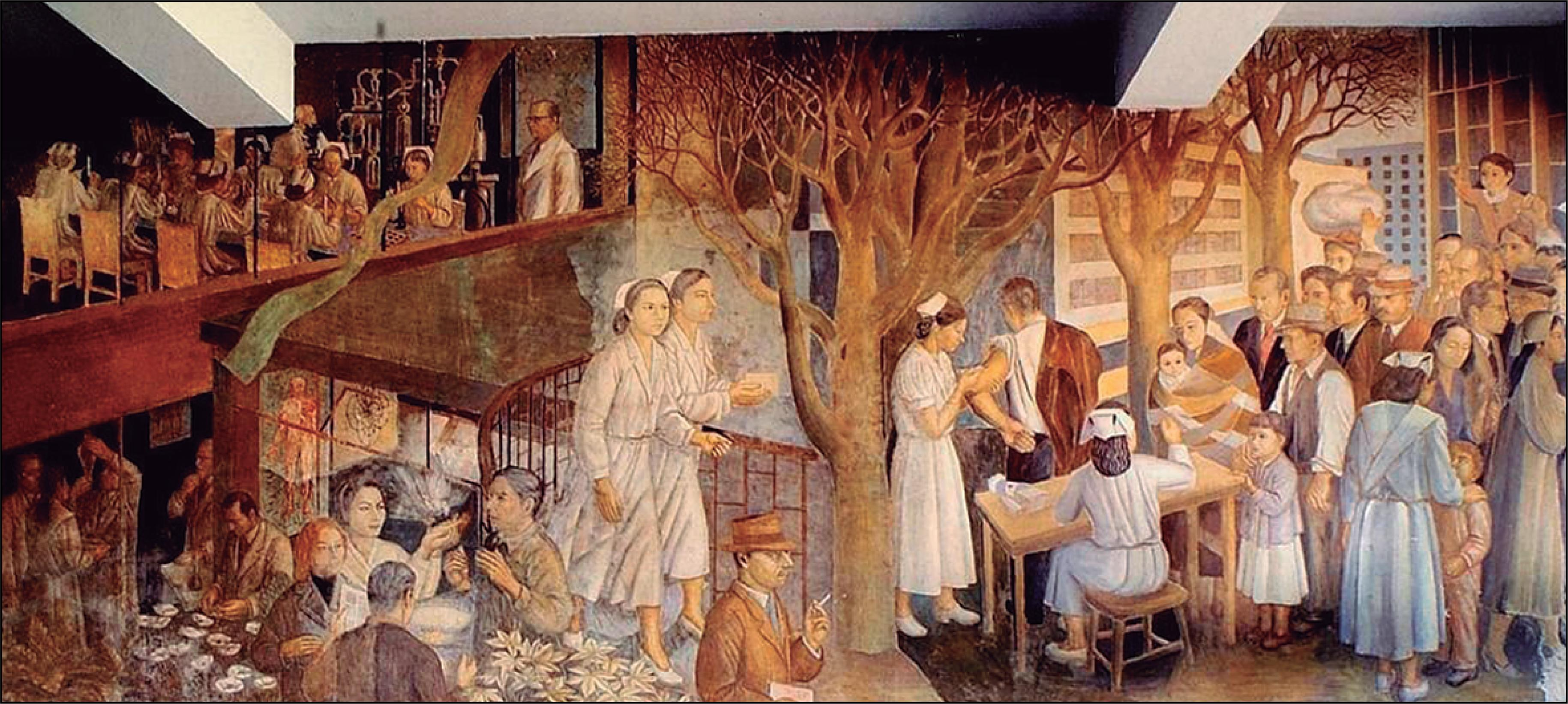 Pintura costumbrista en Chile
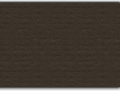 Julio Escamez Detalle Historia de la Medicina
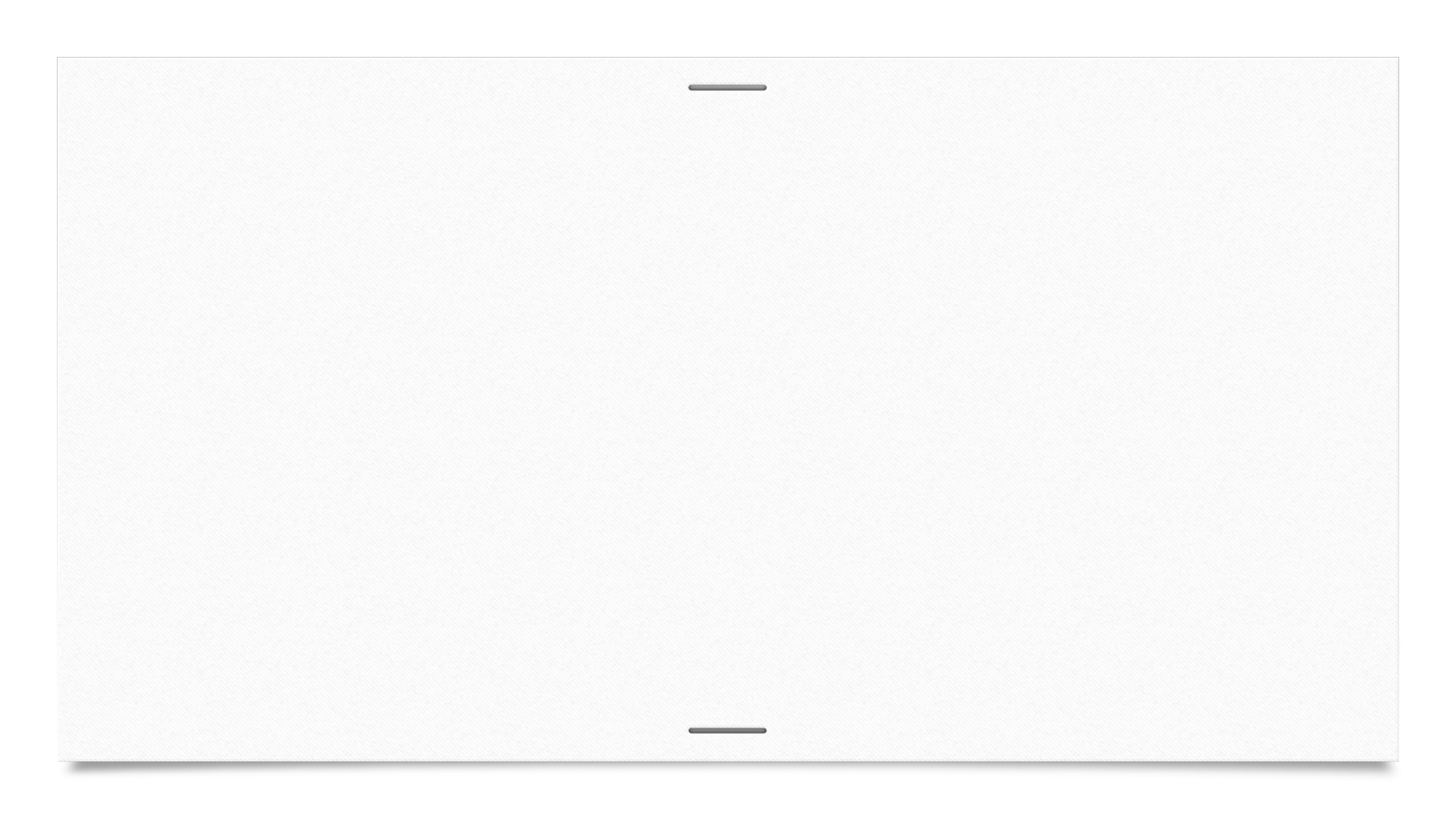 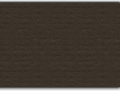 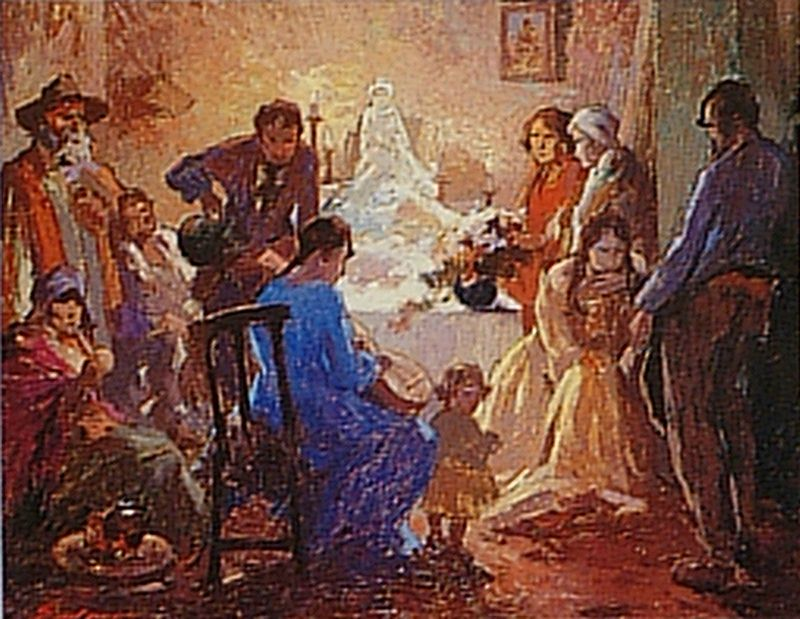 Arturo Gordon
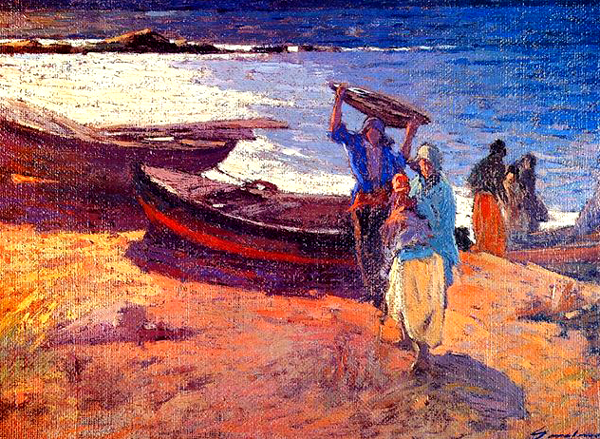 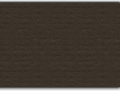 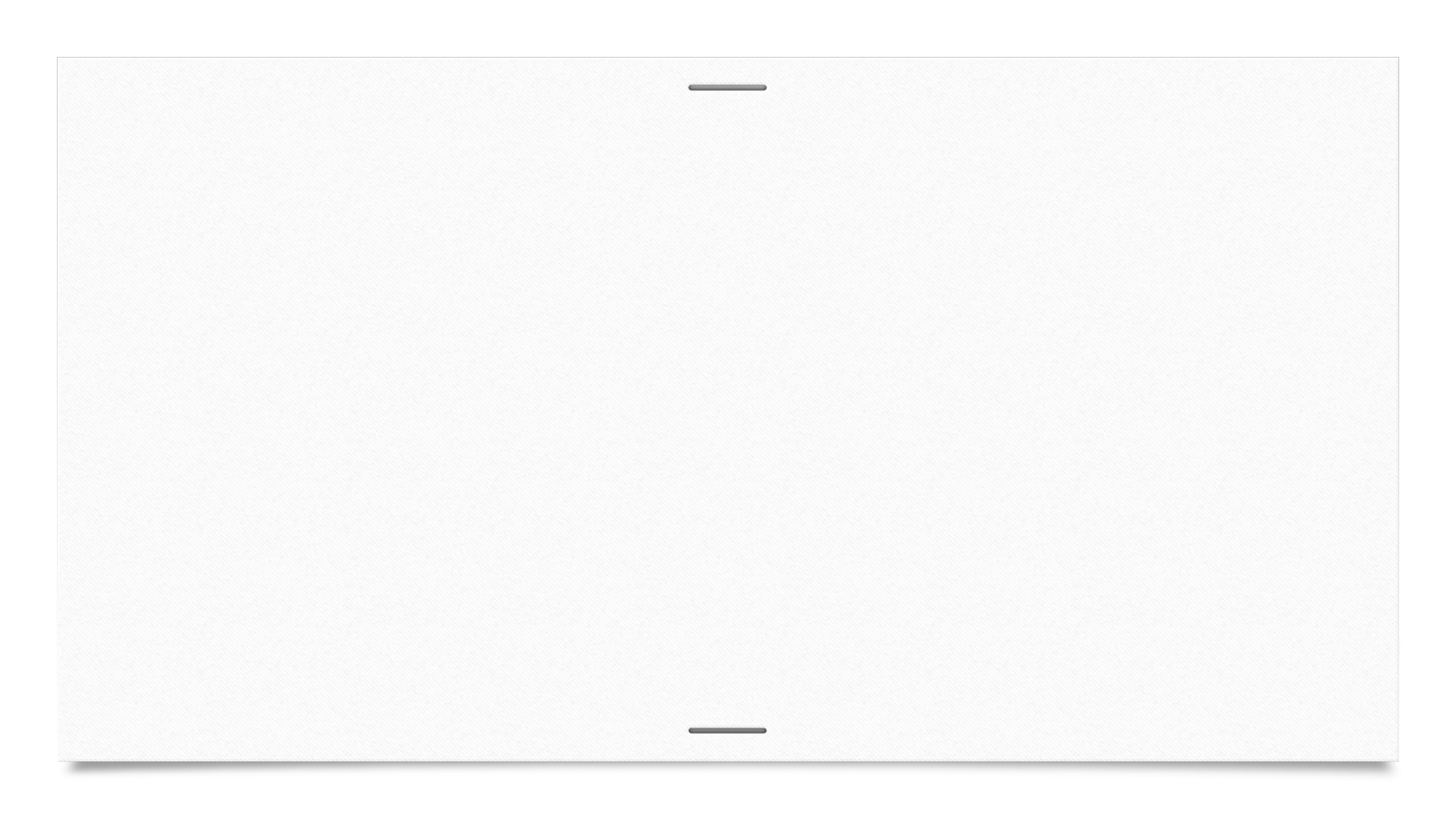 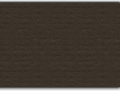 Israel Roa
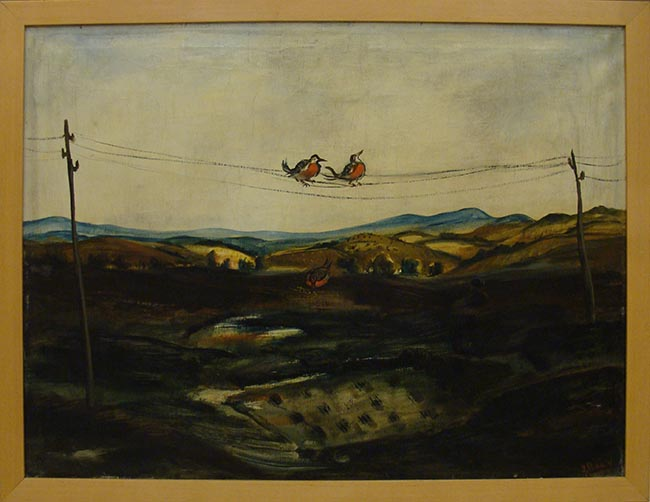 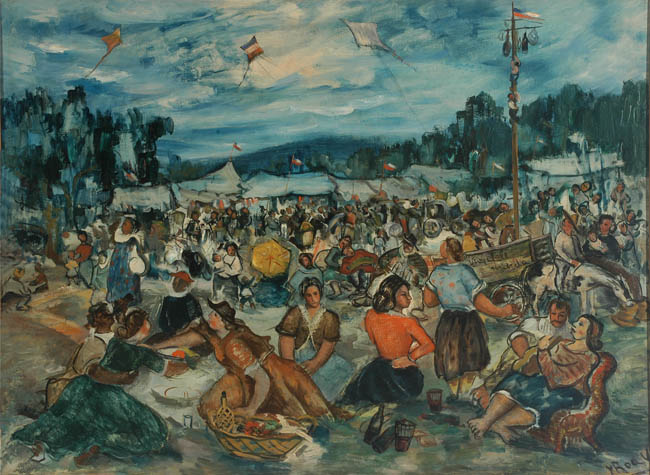 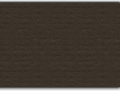 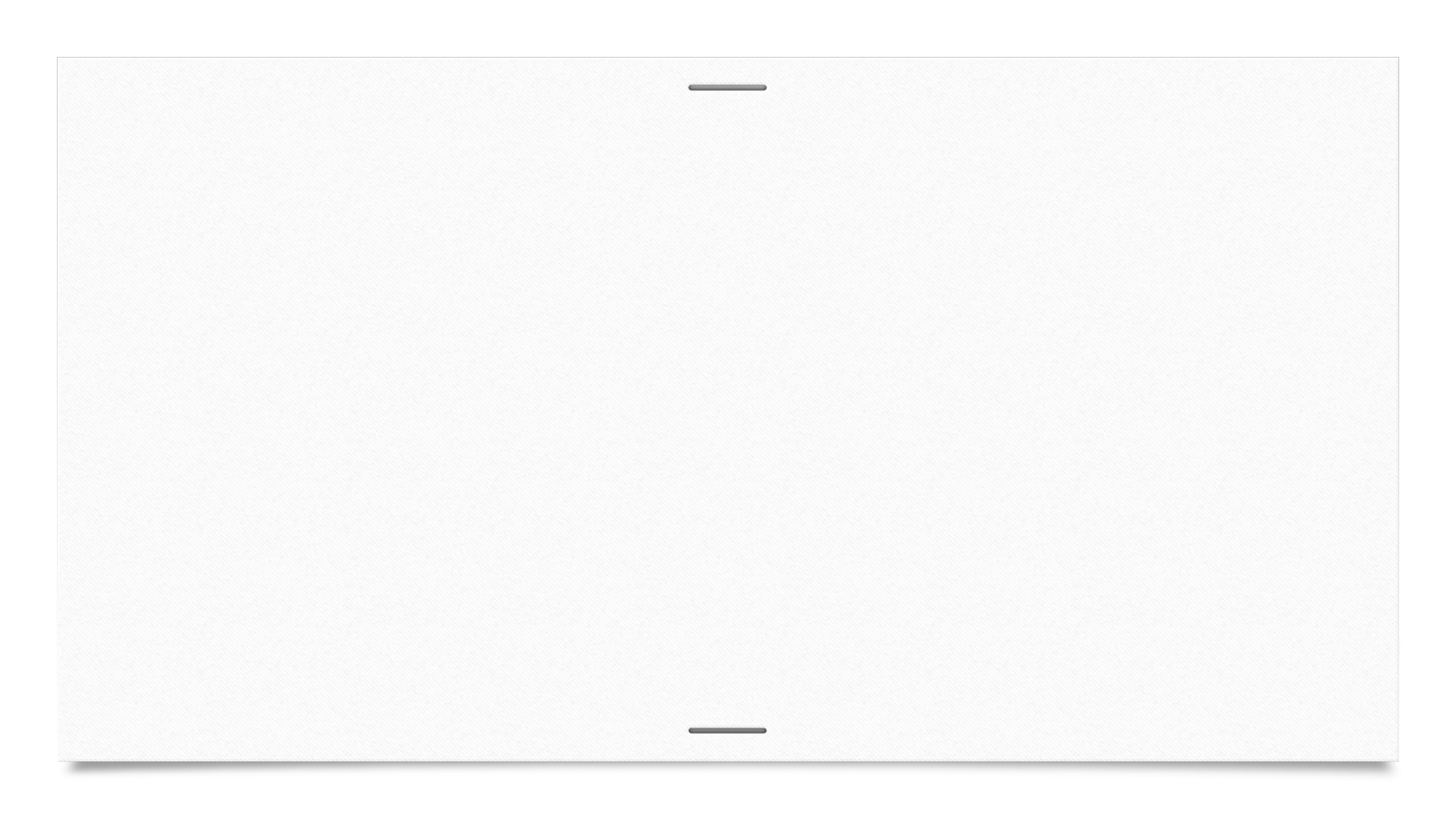 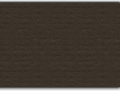 Mónica Bengoa
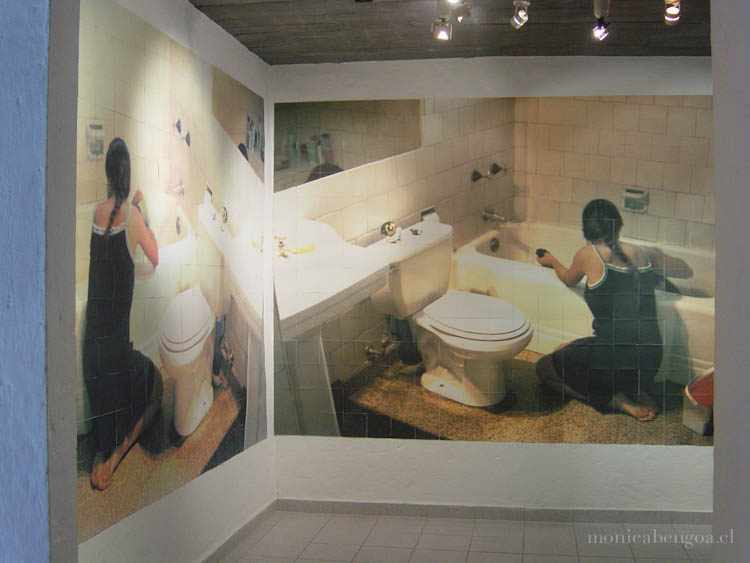 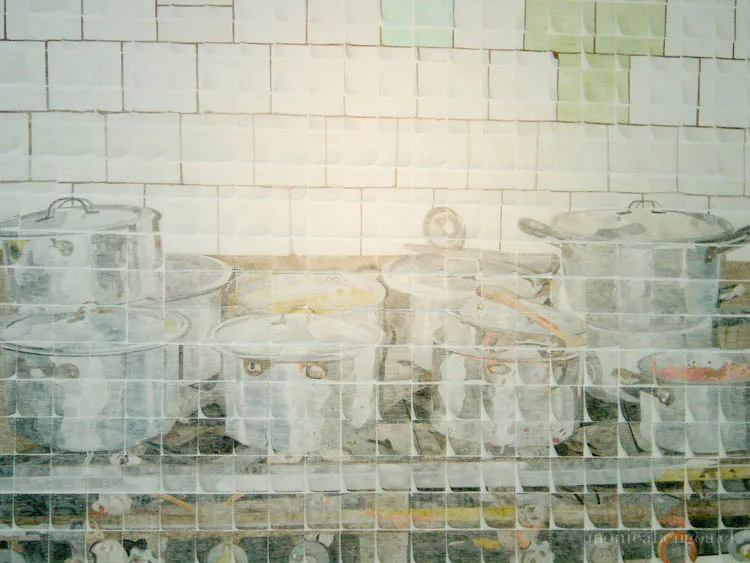 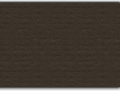 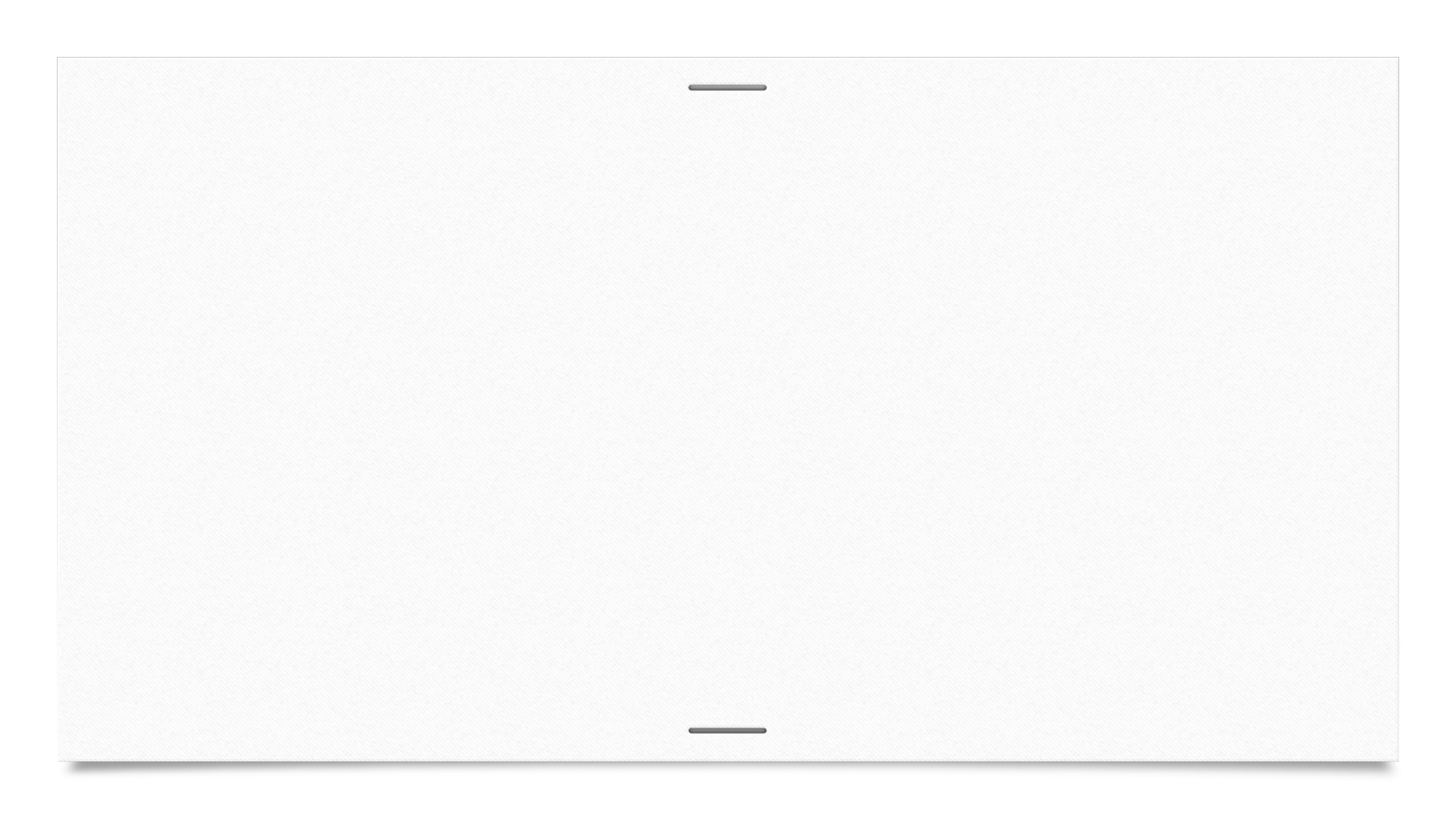 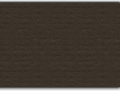 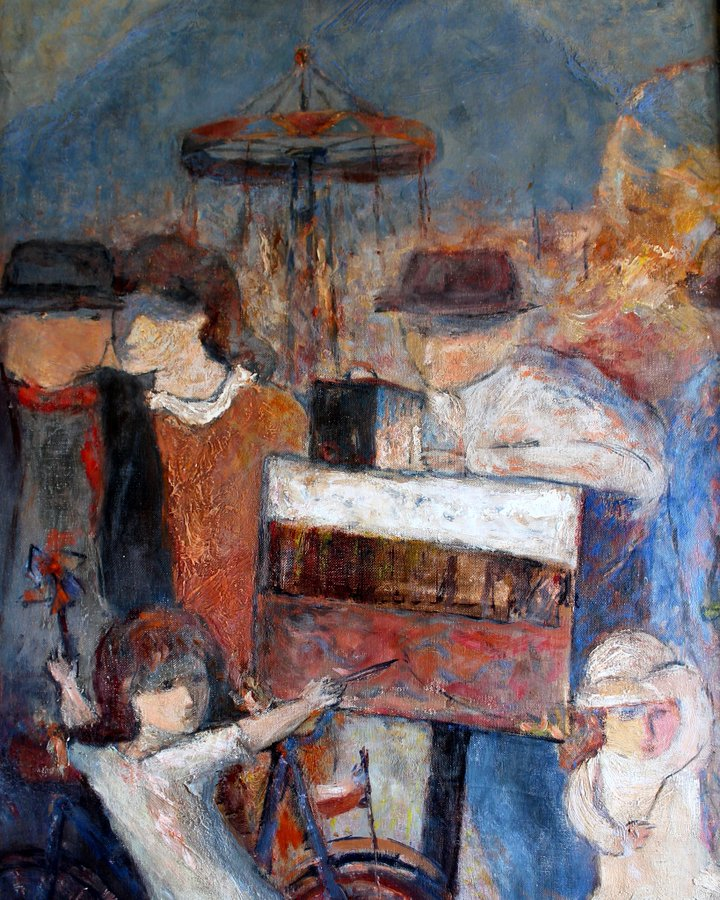 Reinaldo Villaseñor
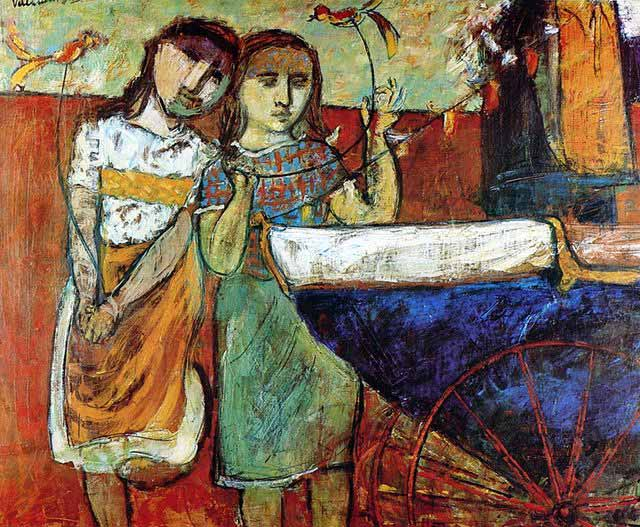 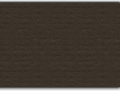 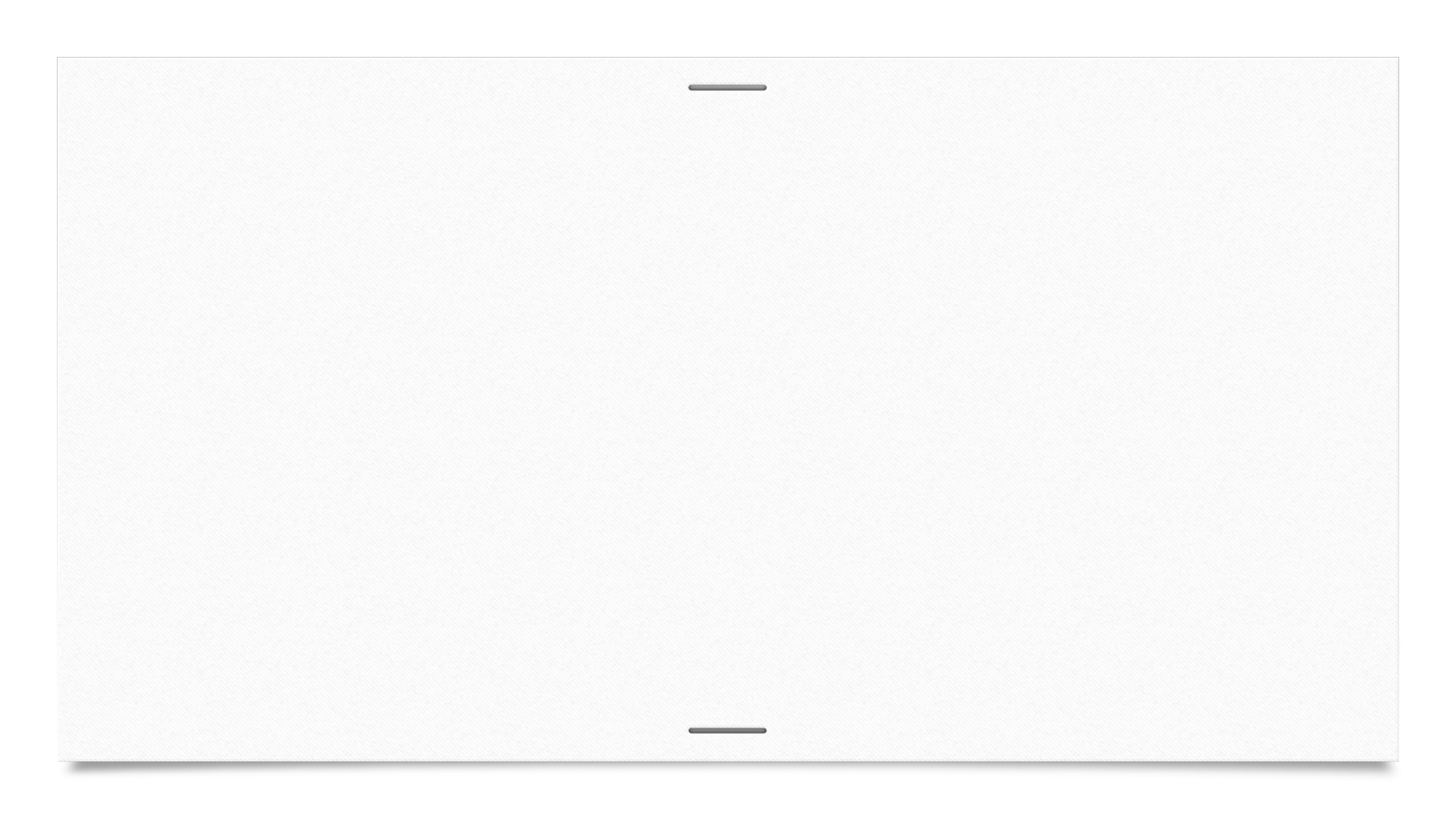 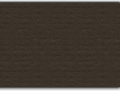 Camilo Mori
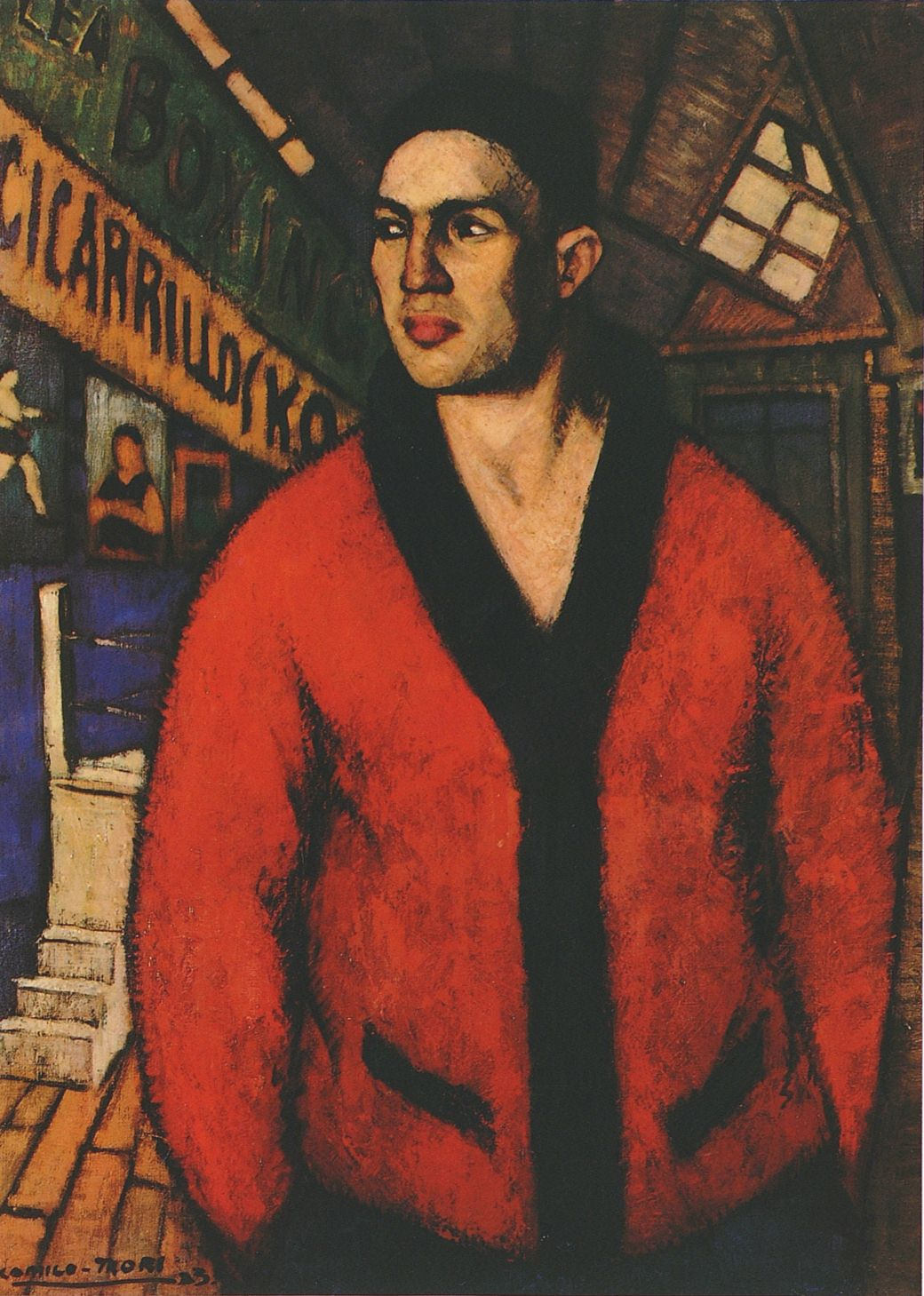 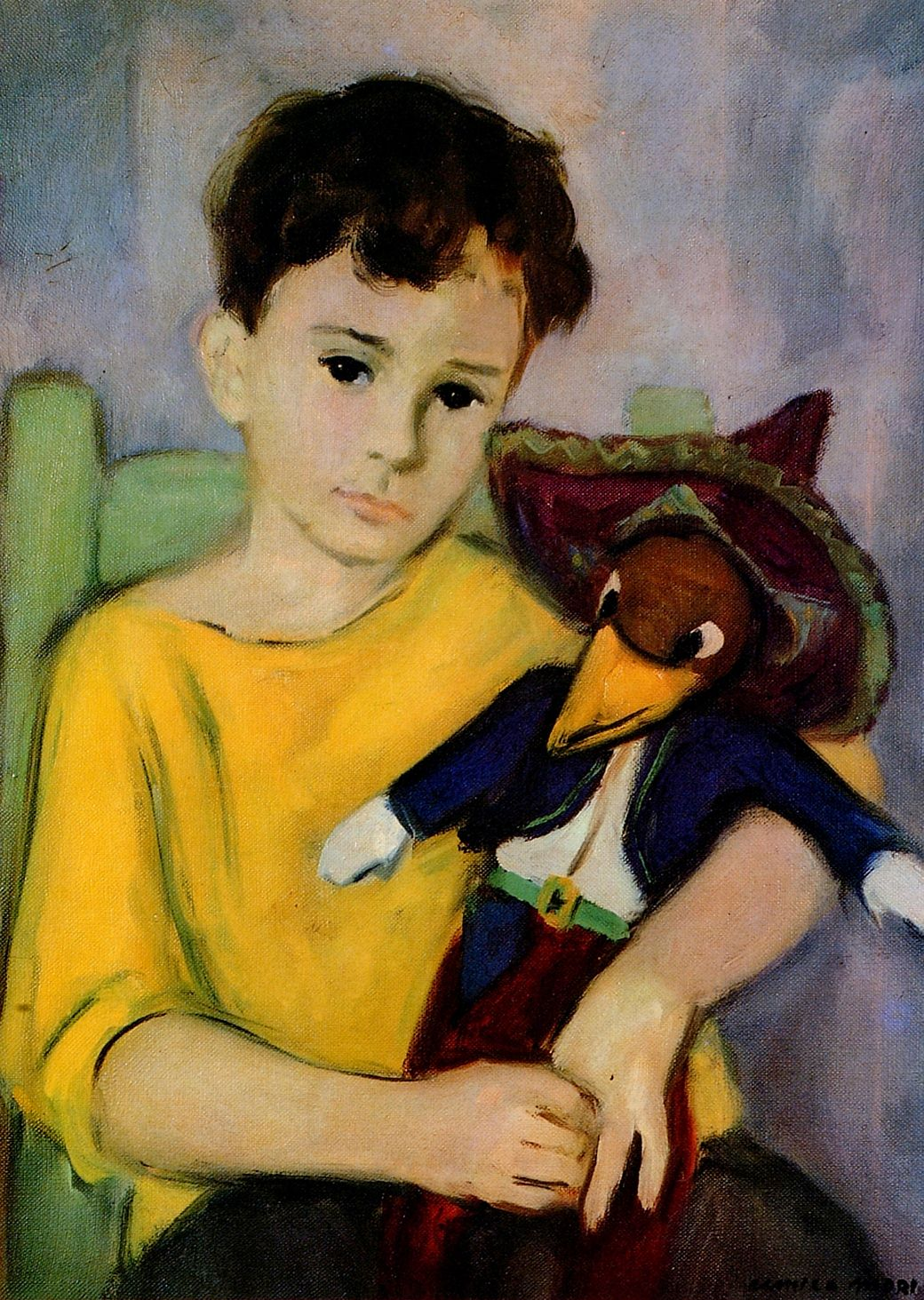 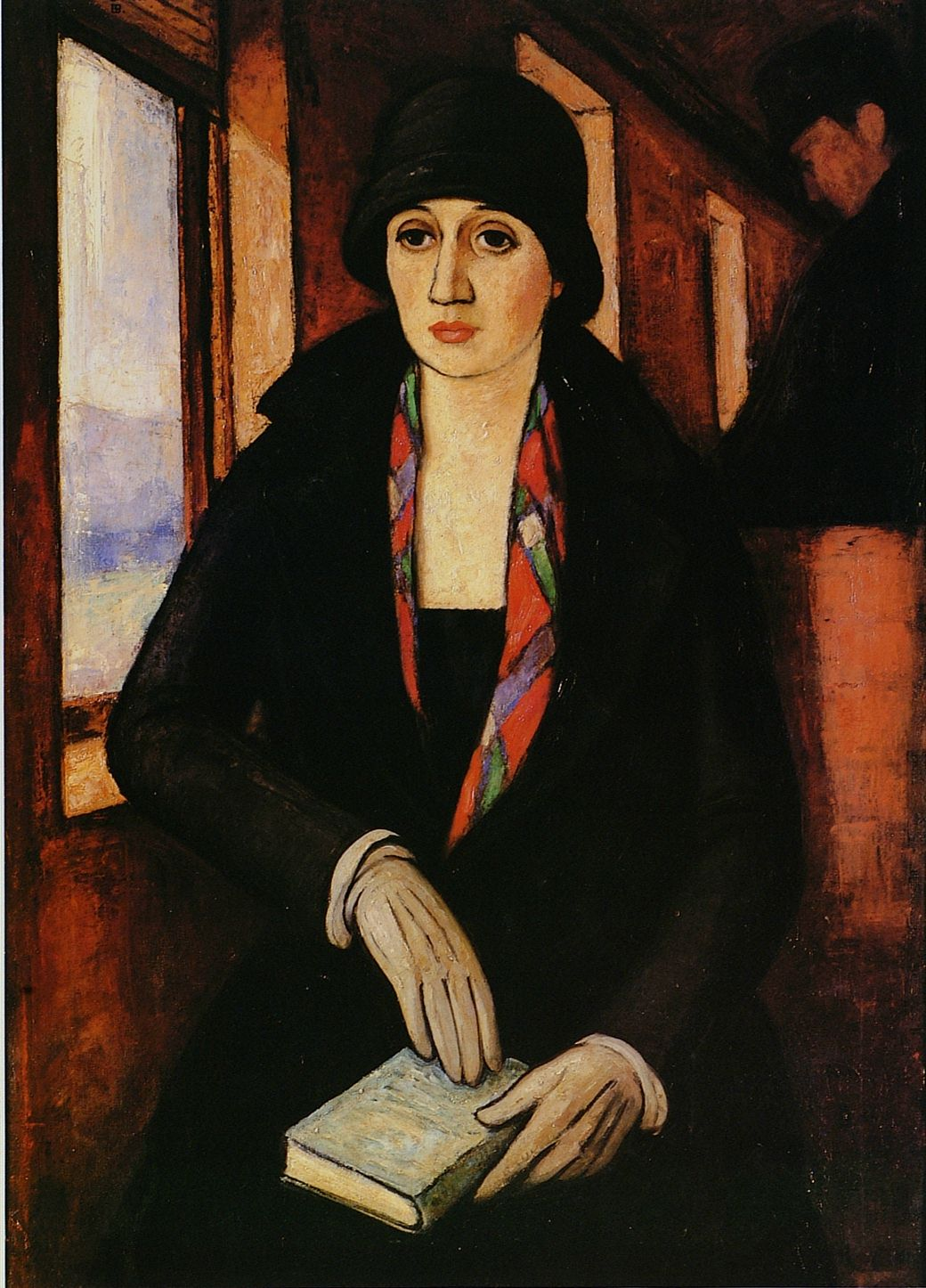 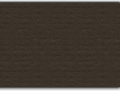 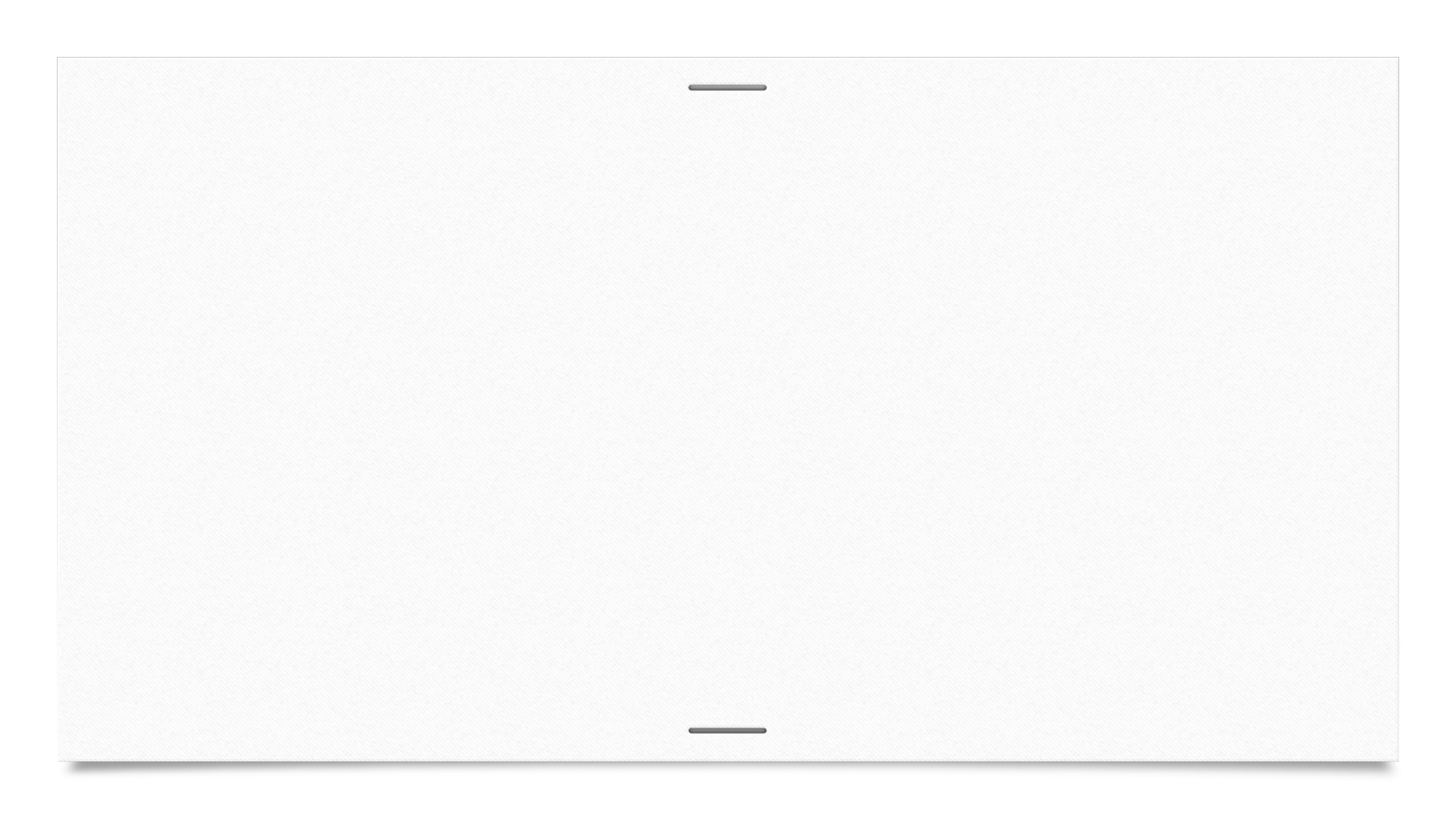 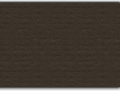 Bororo
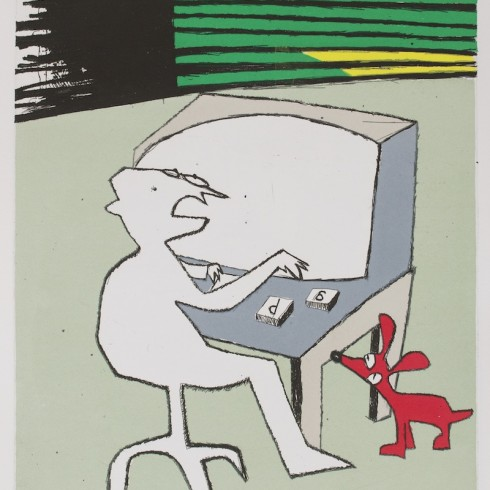 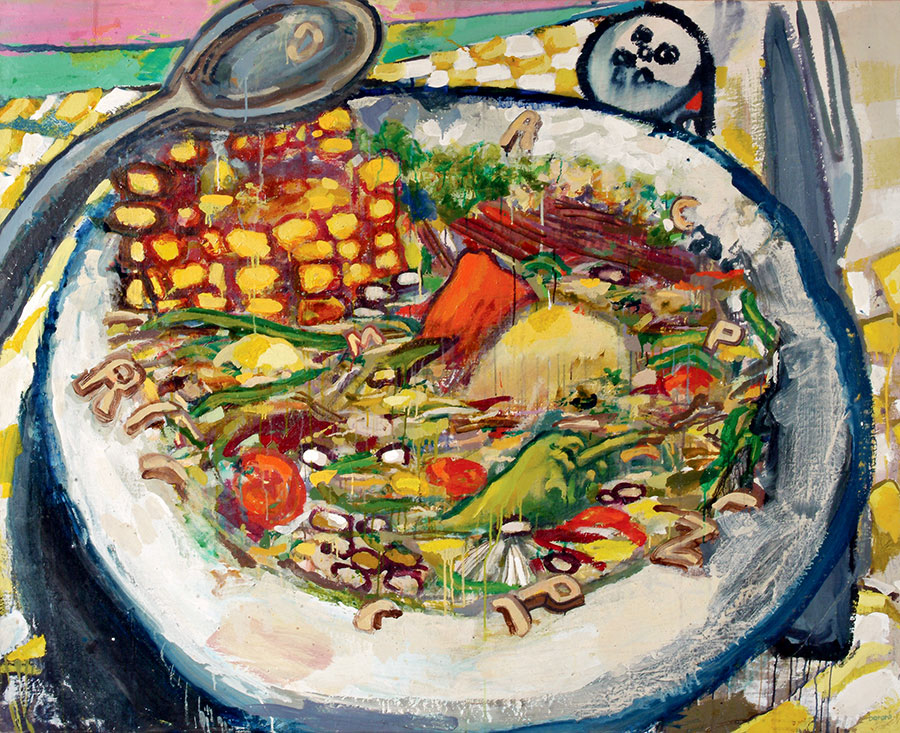 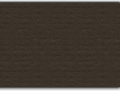 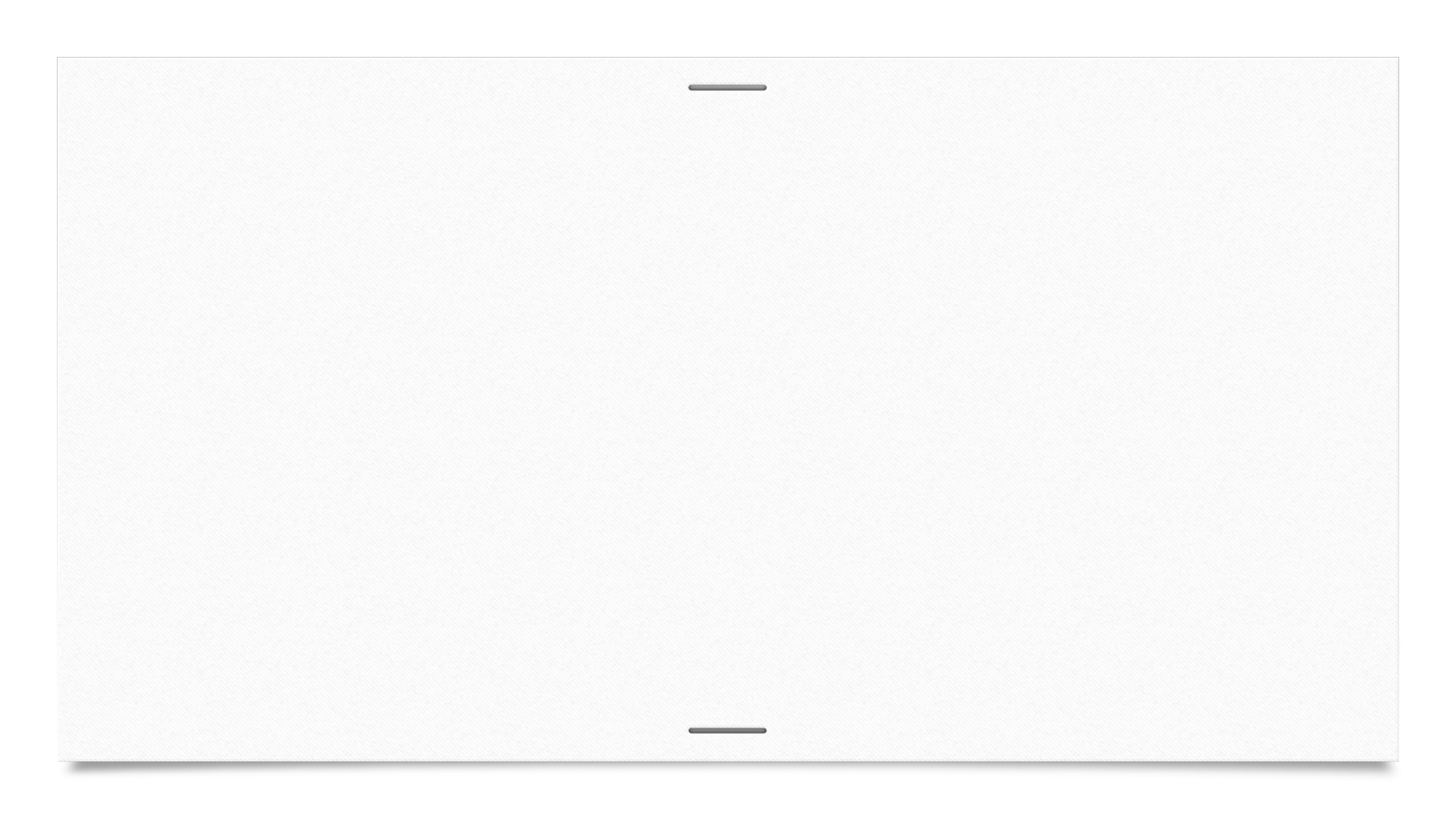 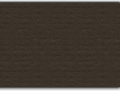 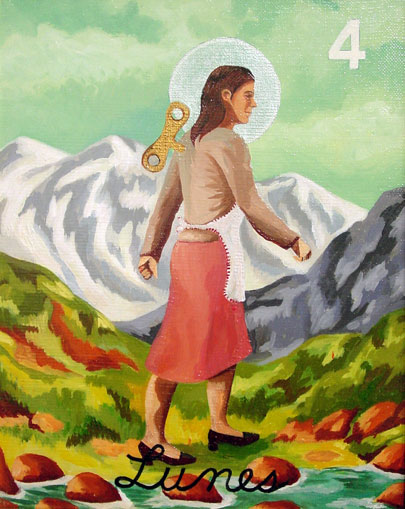 Bruna Truffa
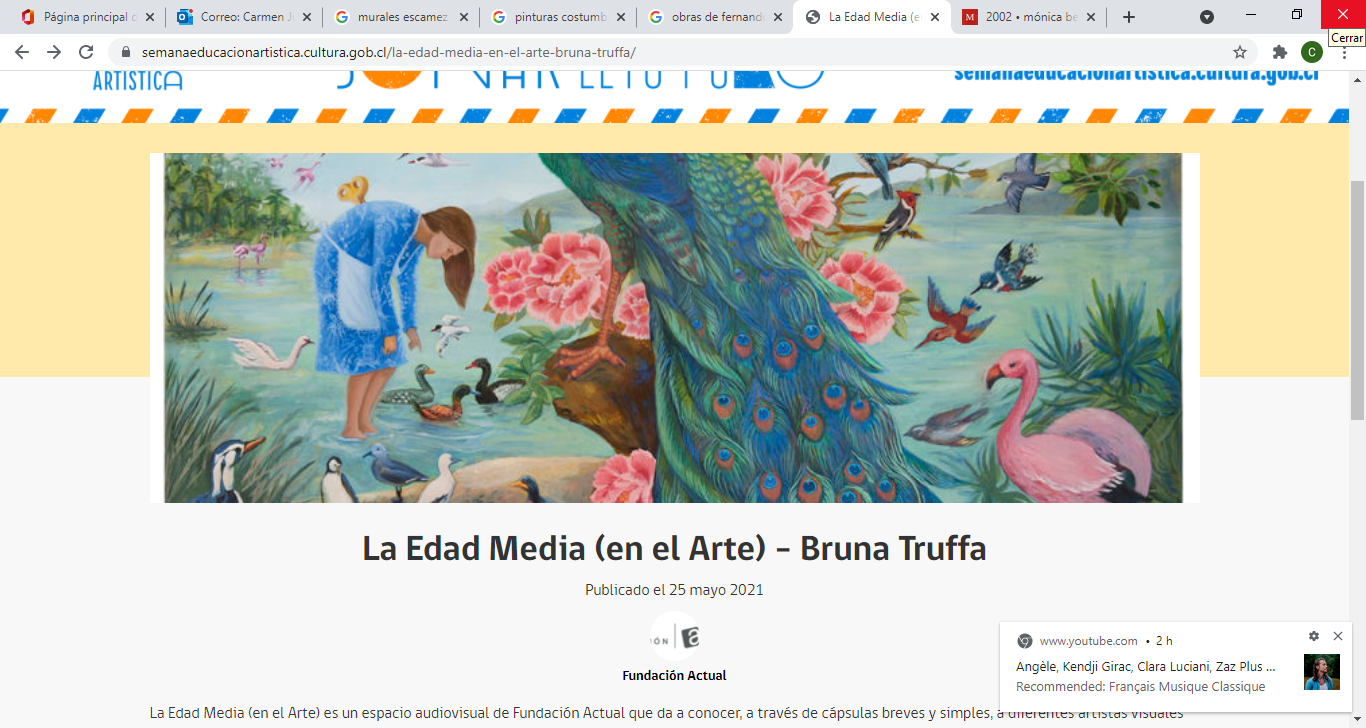 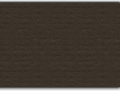 Violeta Parra
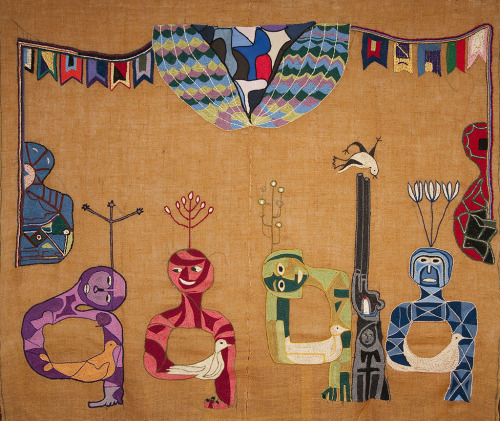 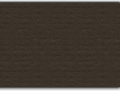 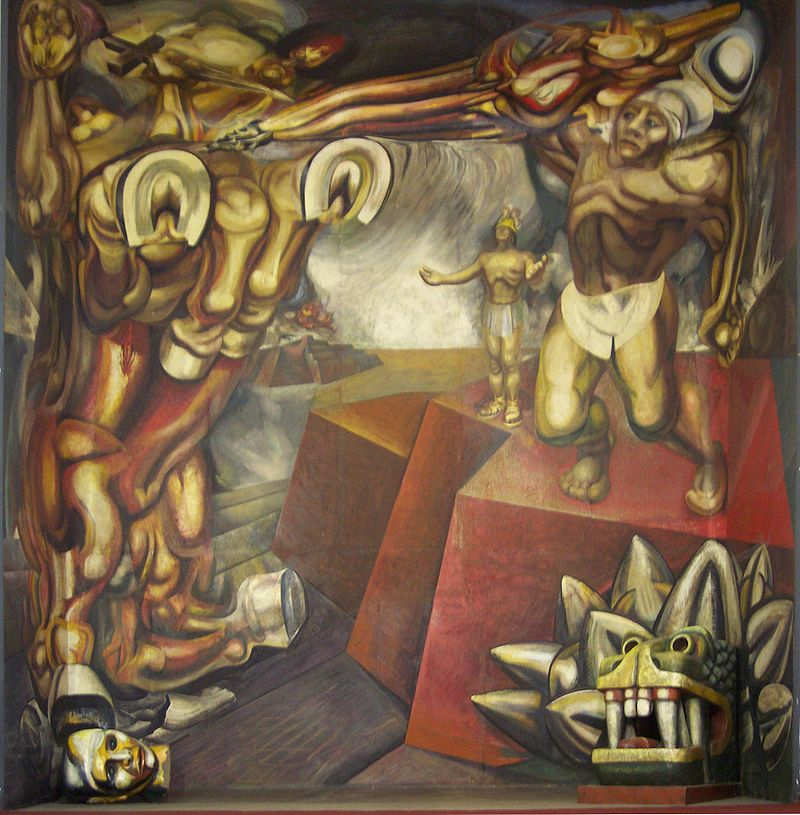 Pintura costumbrista en Latinoamérica
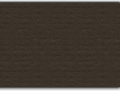 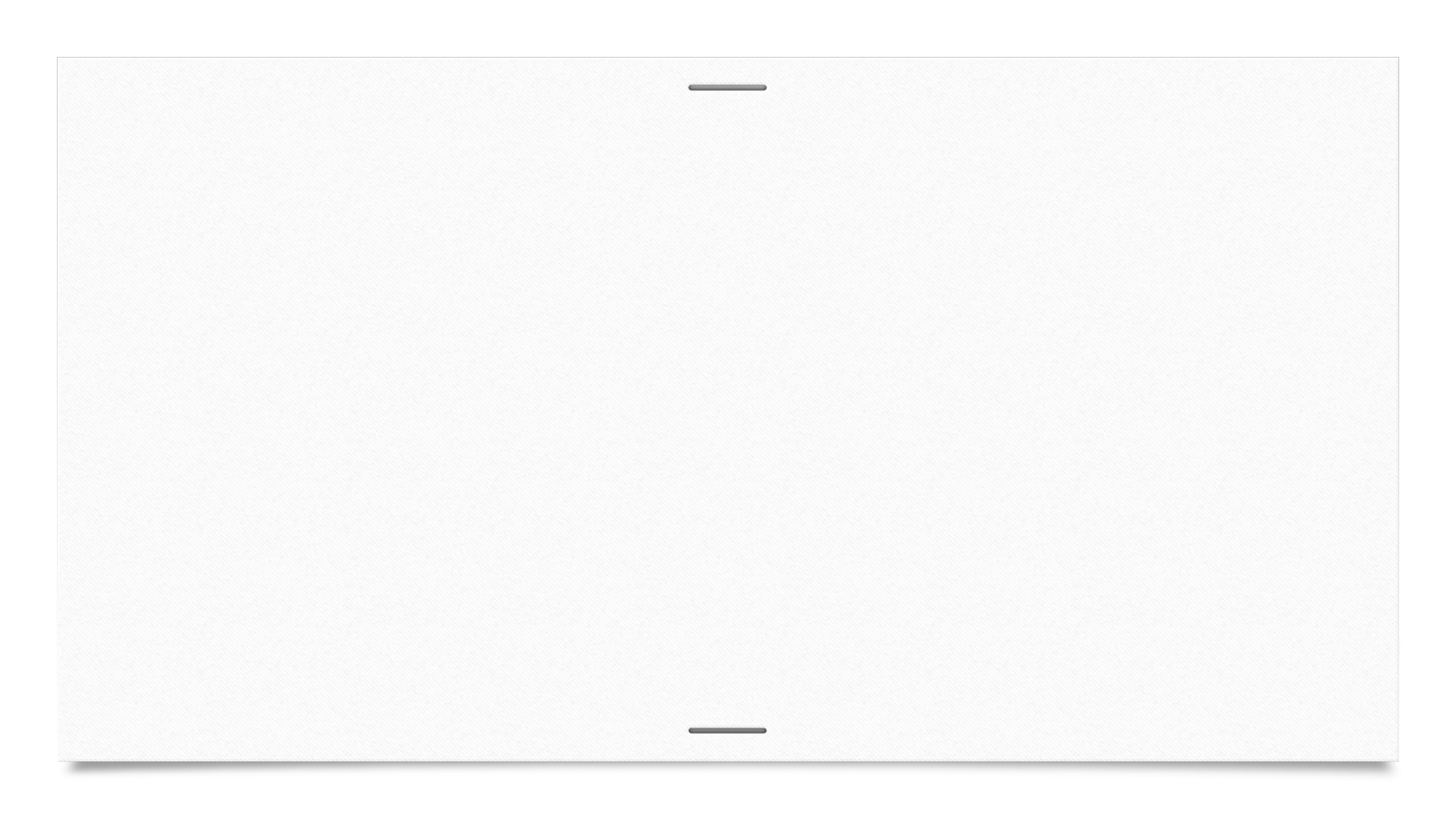 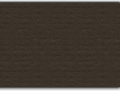 Diego Rivera
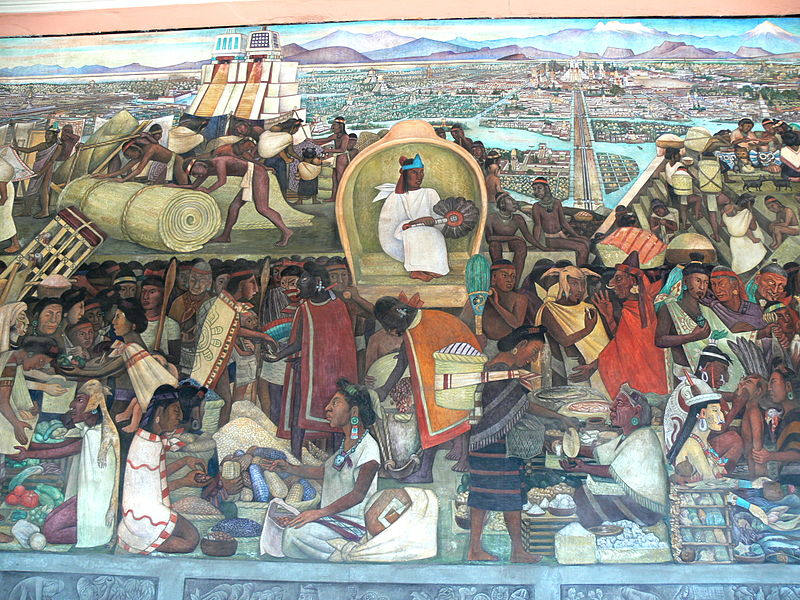 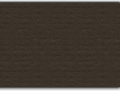 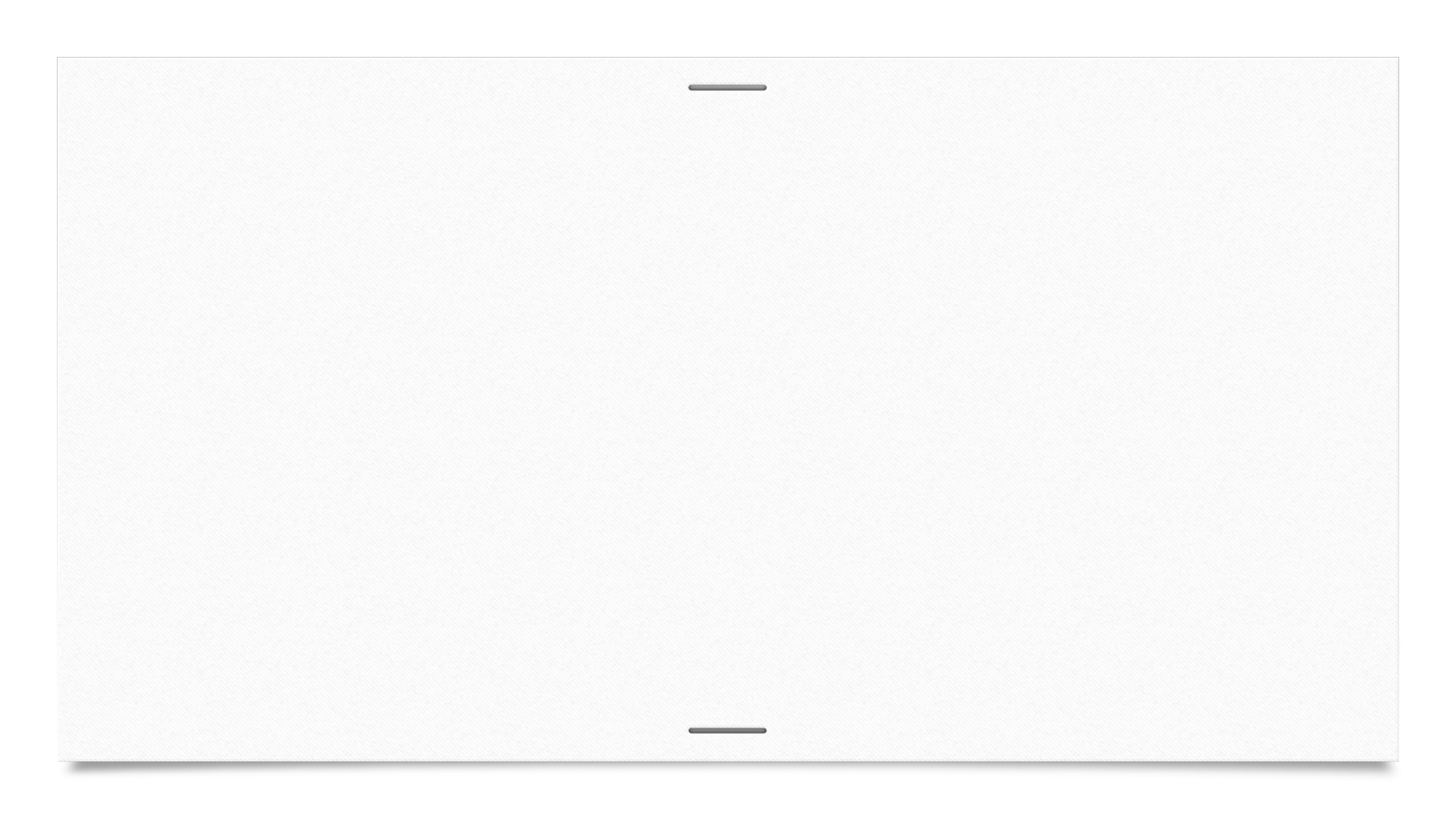 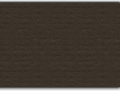 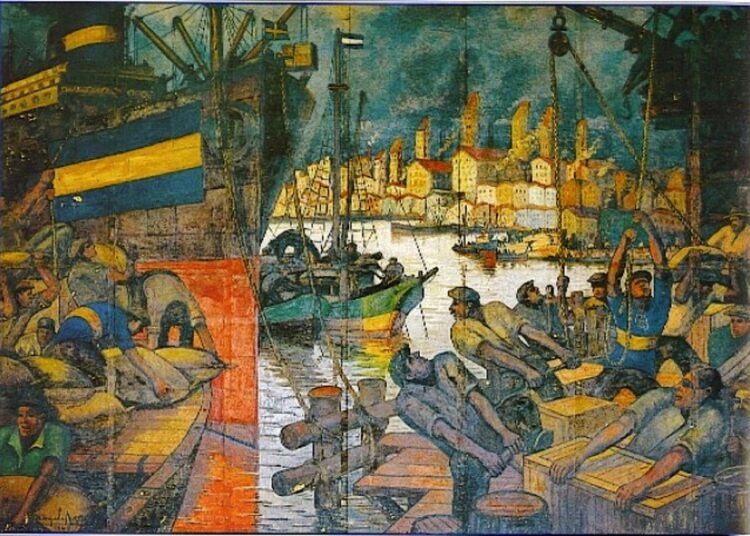 Benito Quinquela
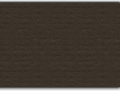 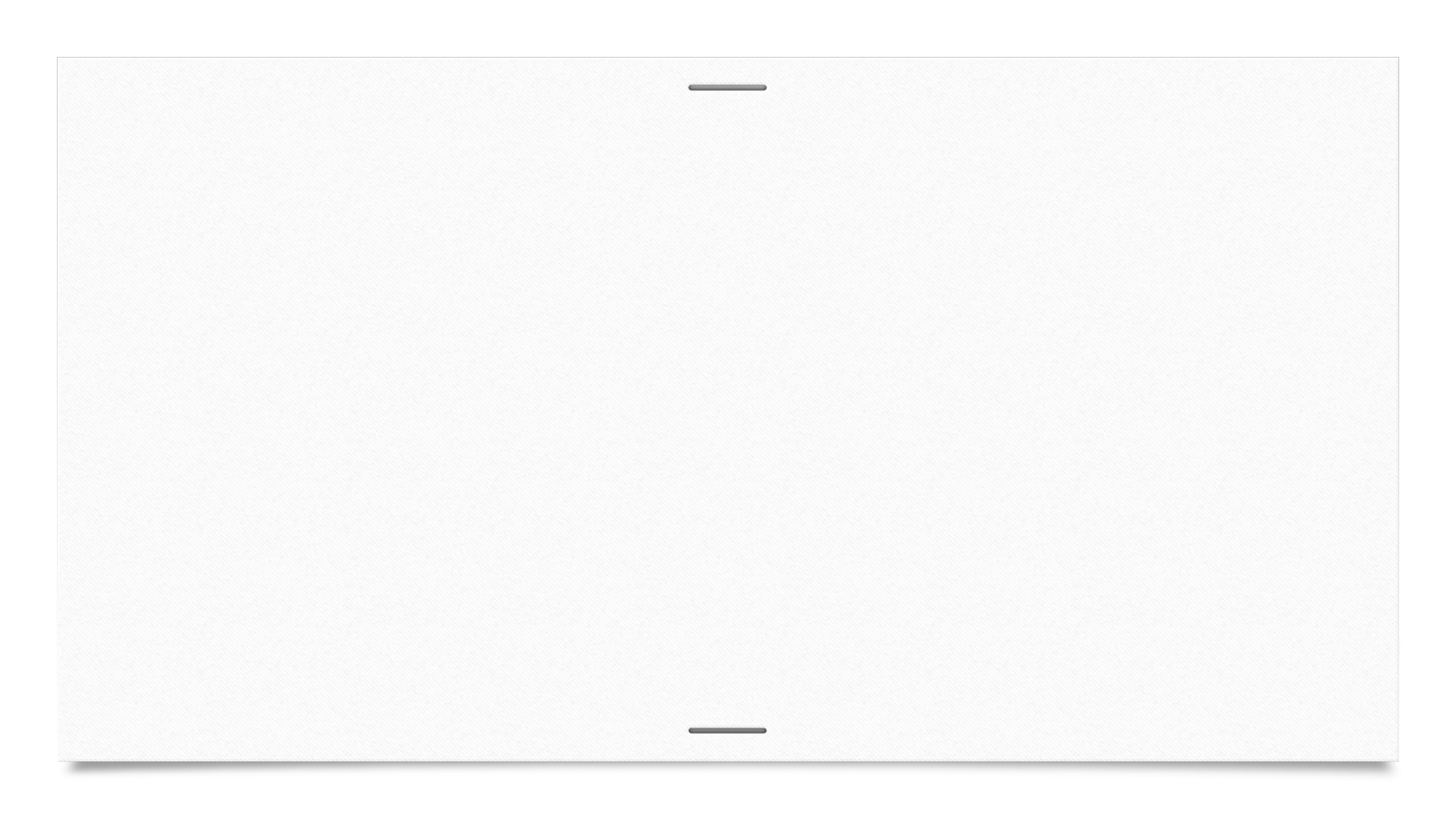 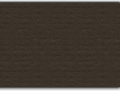 Fernando Botero
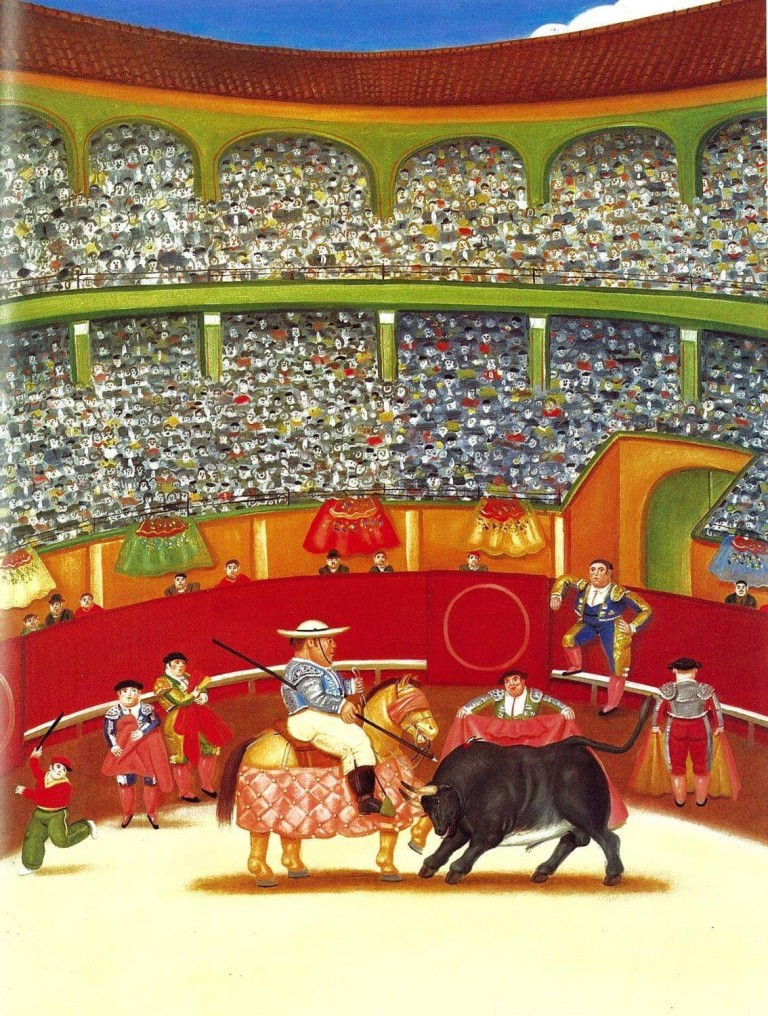 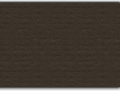 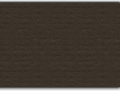 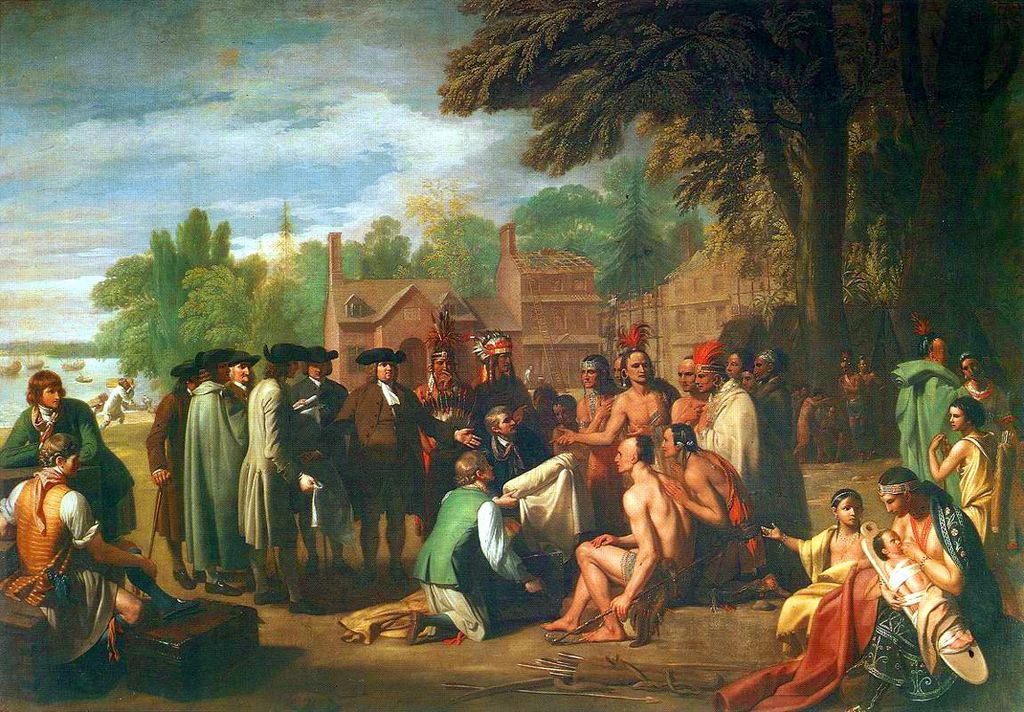 Pintura costumbrista Norteamericana y Europea
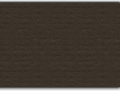 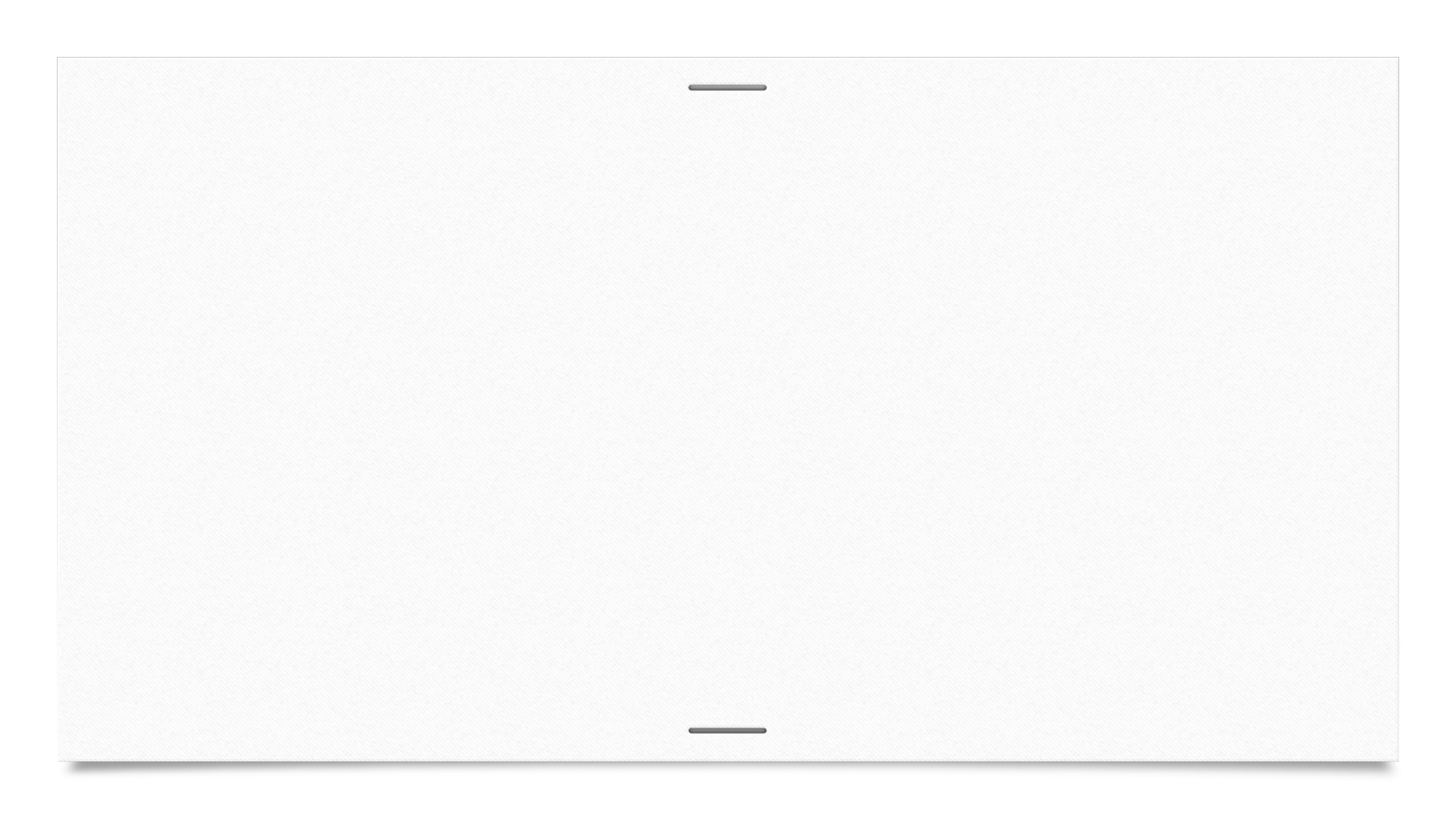 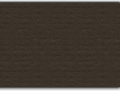 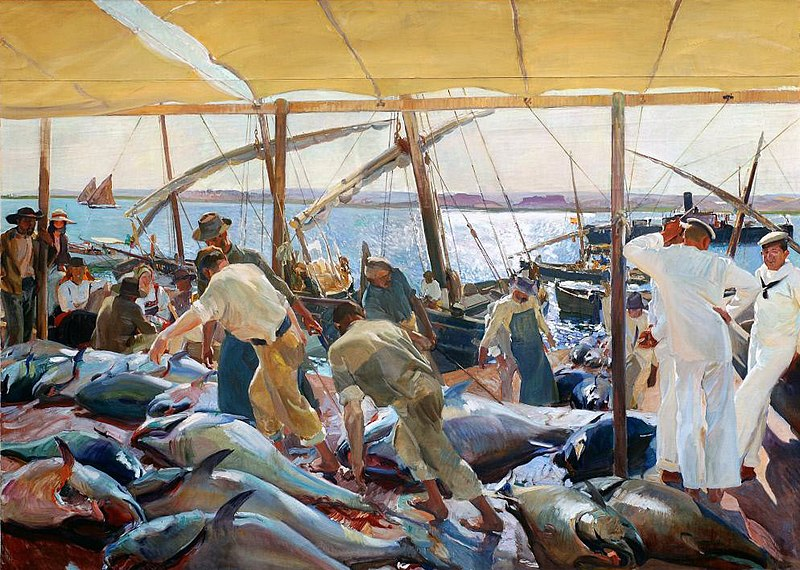 Joaquín Sorolla
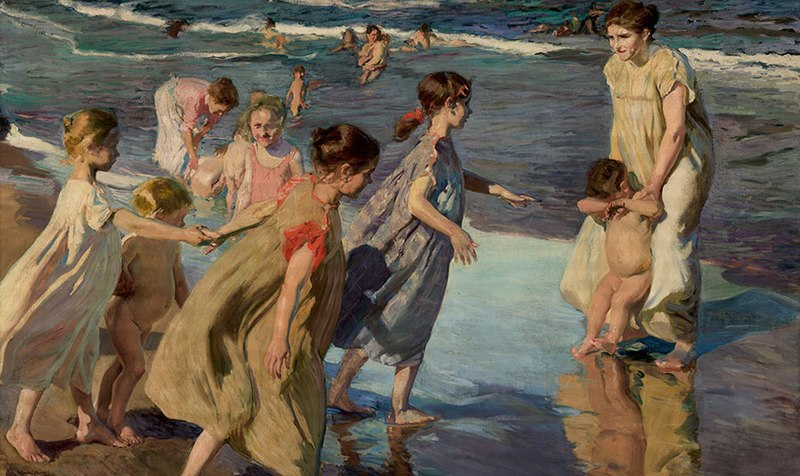 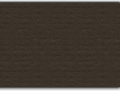 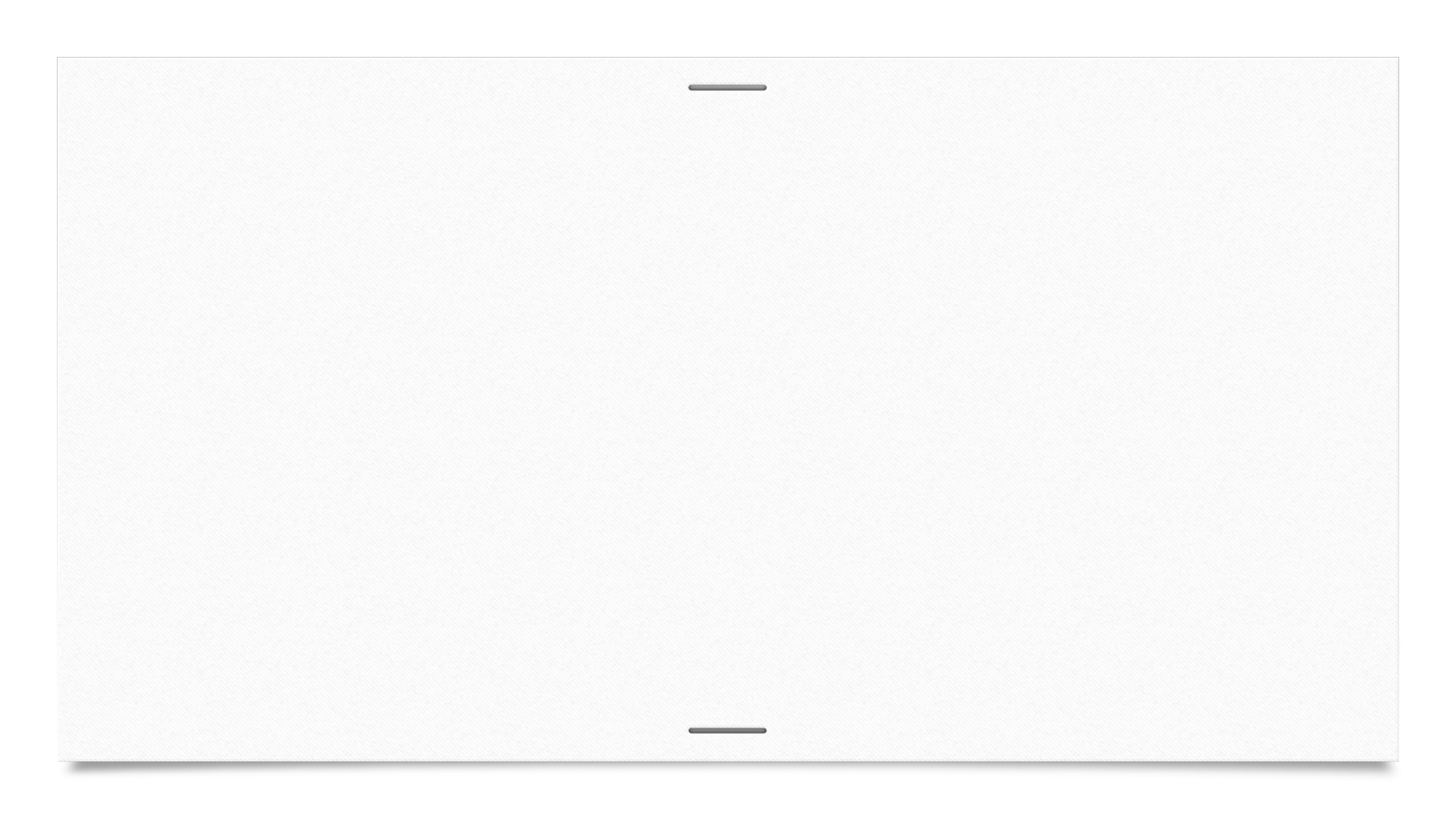 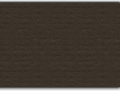 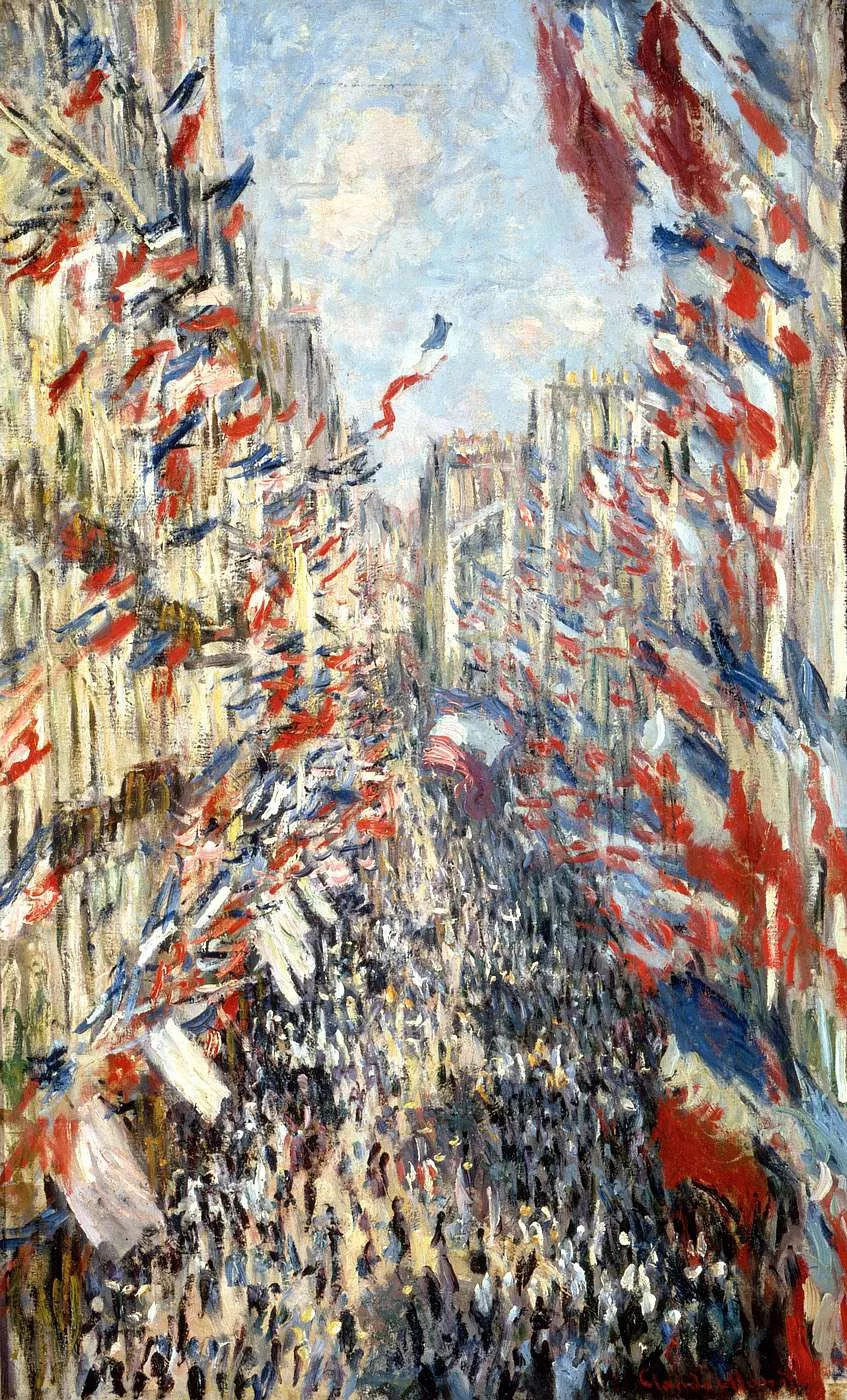 Claude Monet
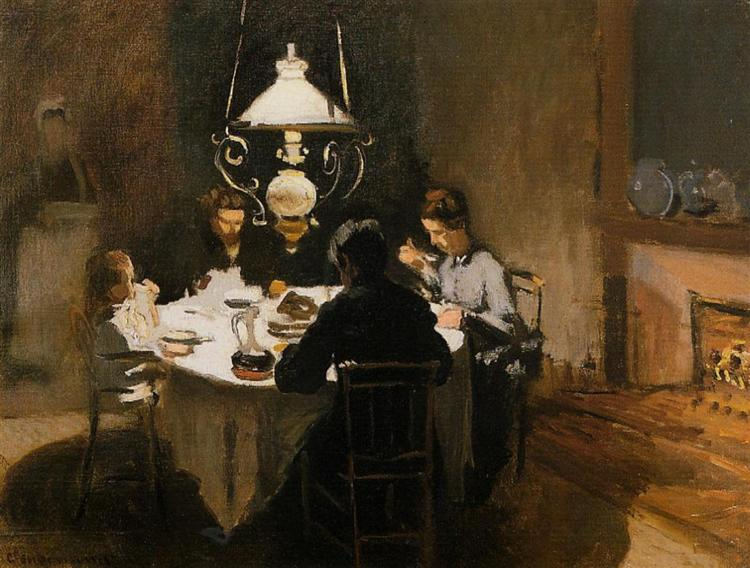 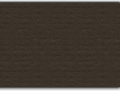 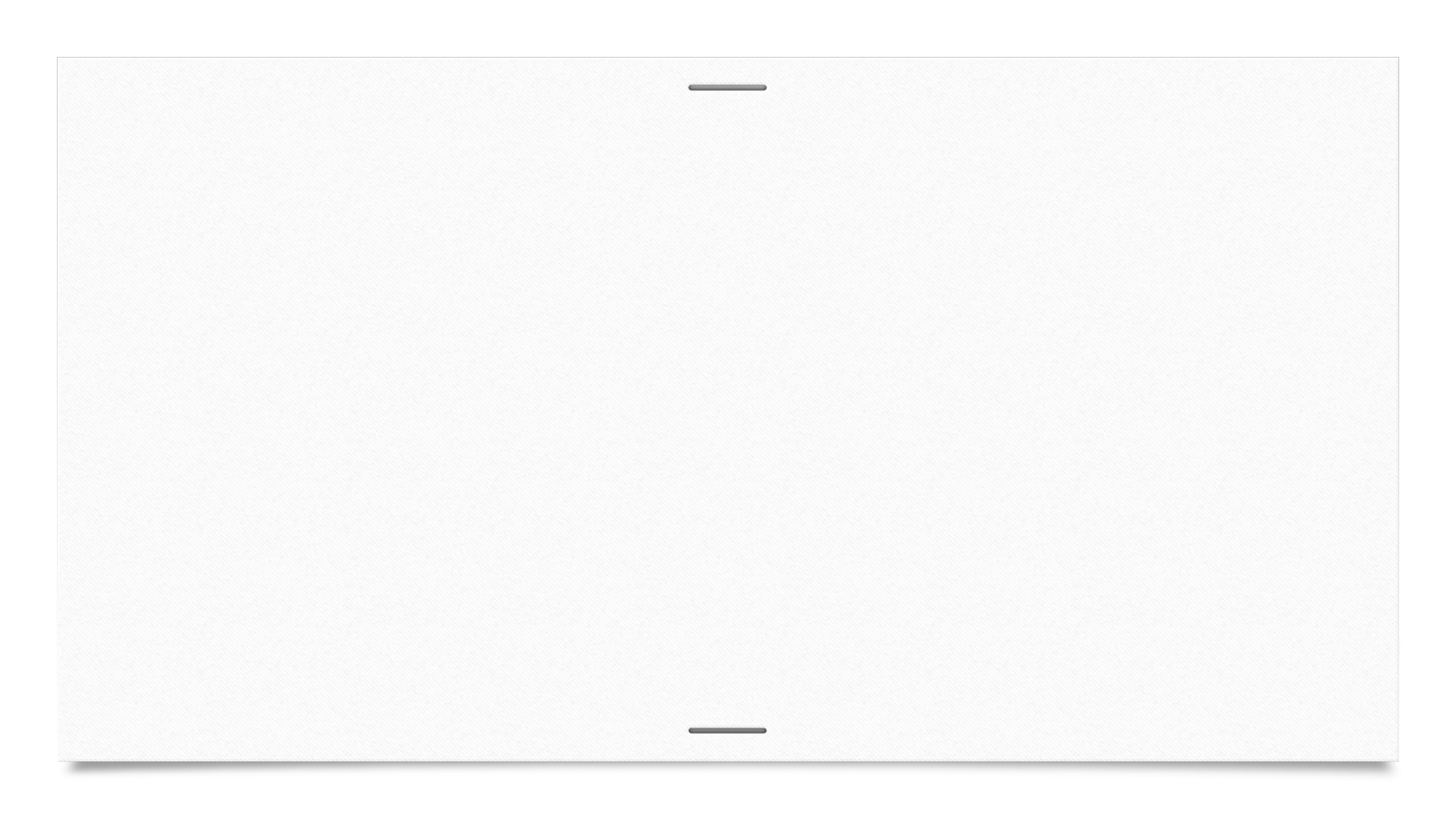 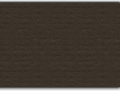 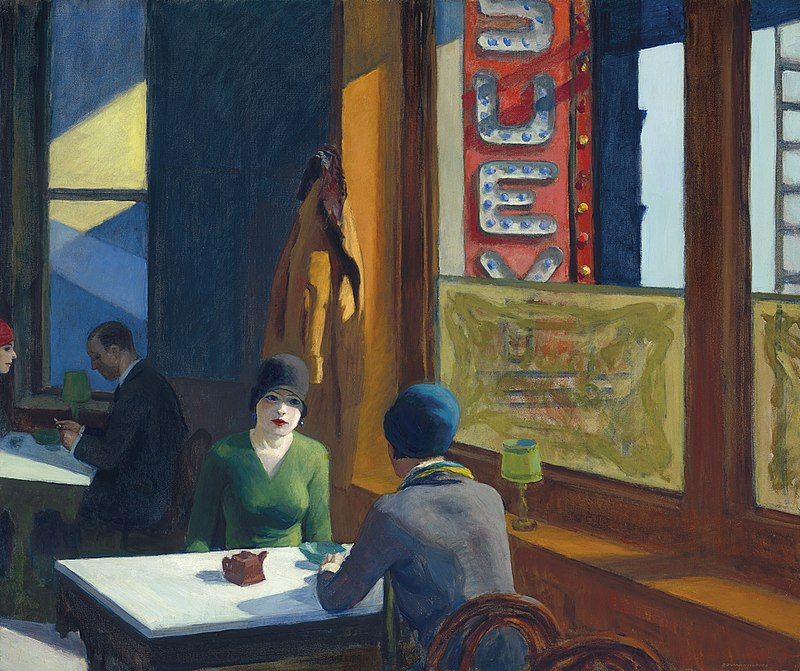 Edward Hopper
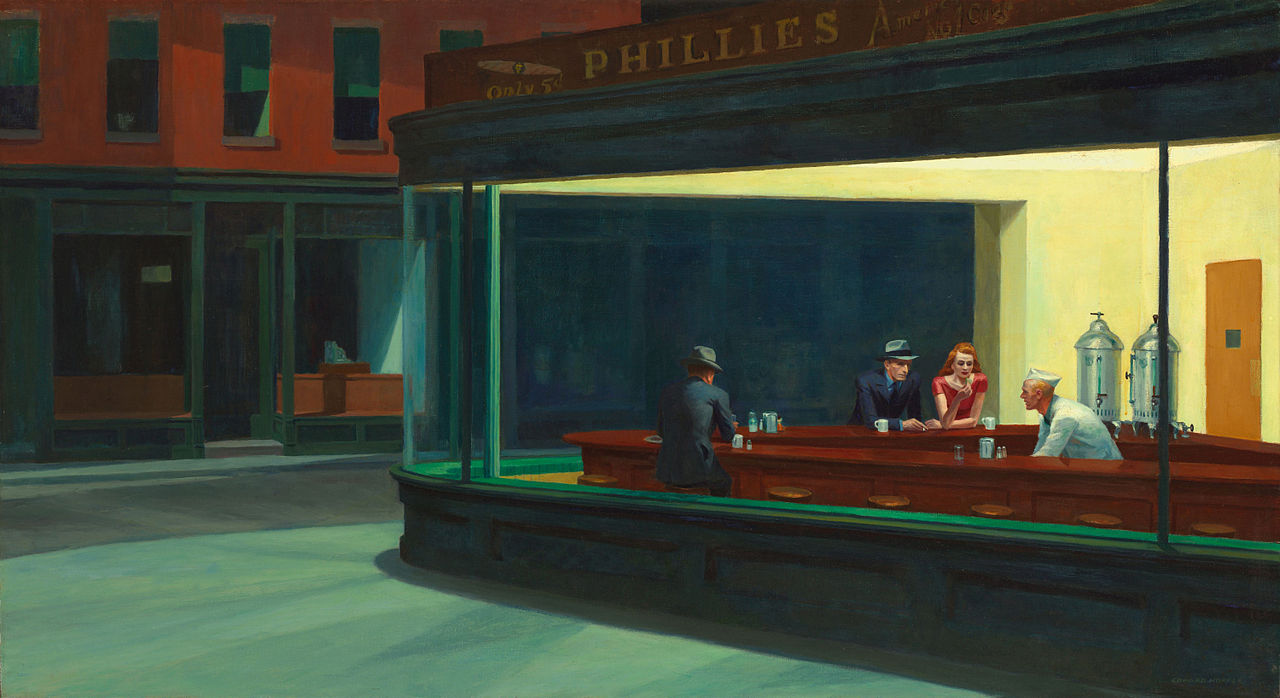 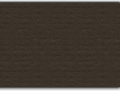 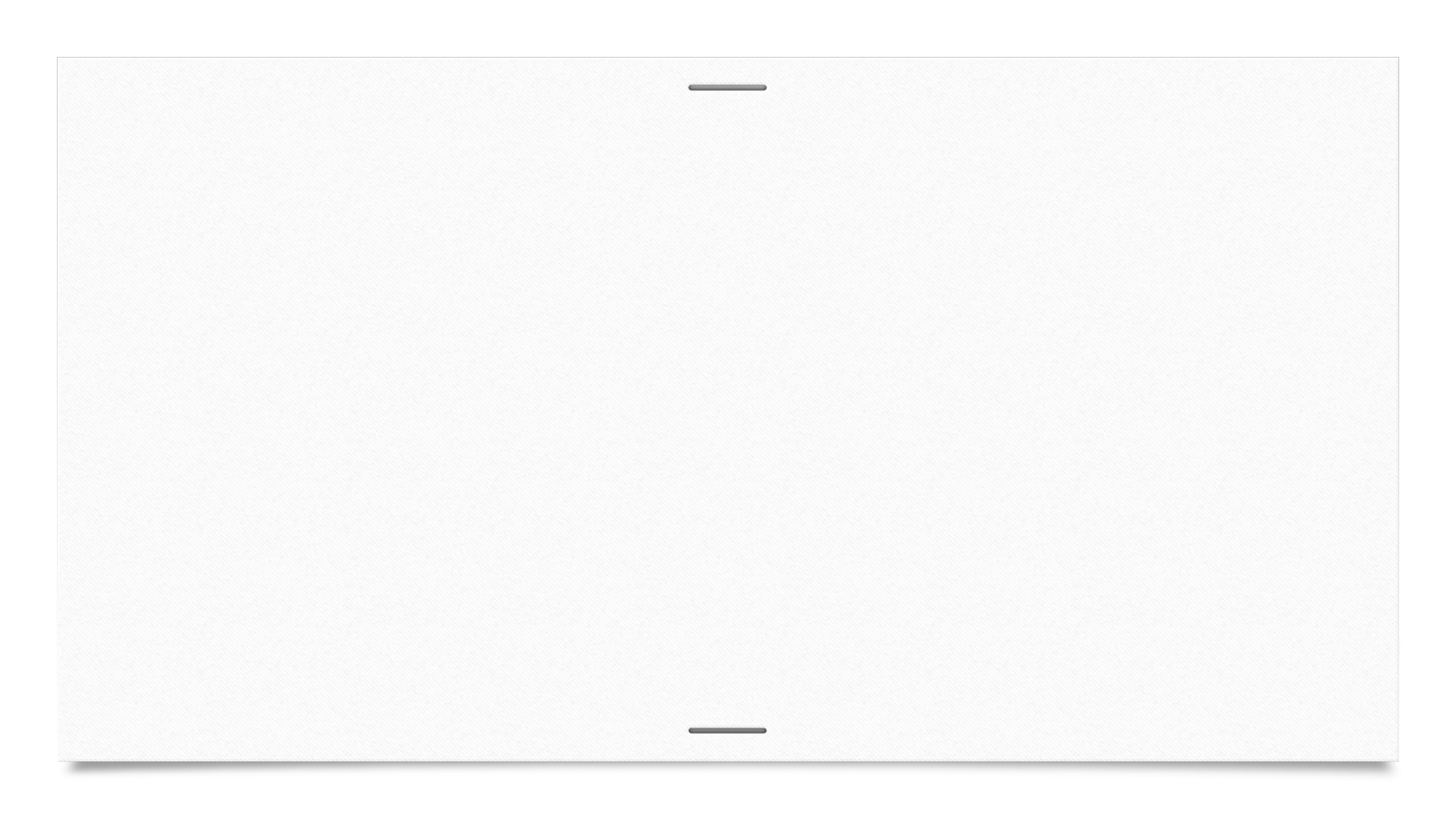 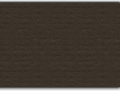 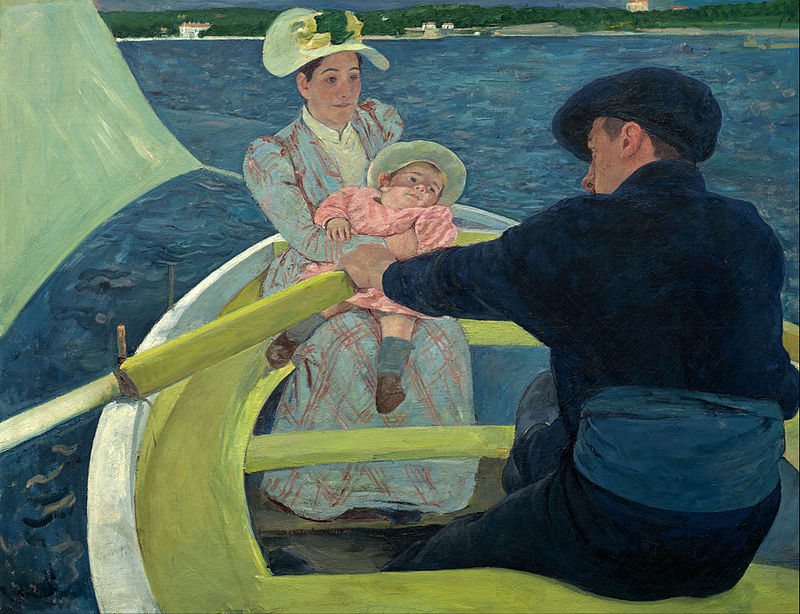 Mary Cassatt
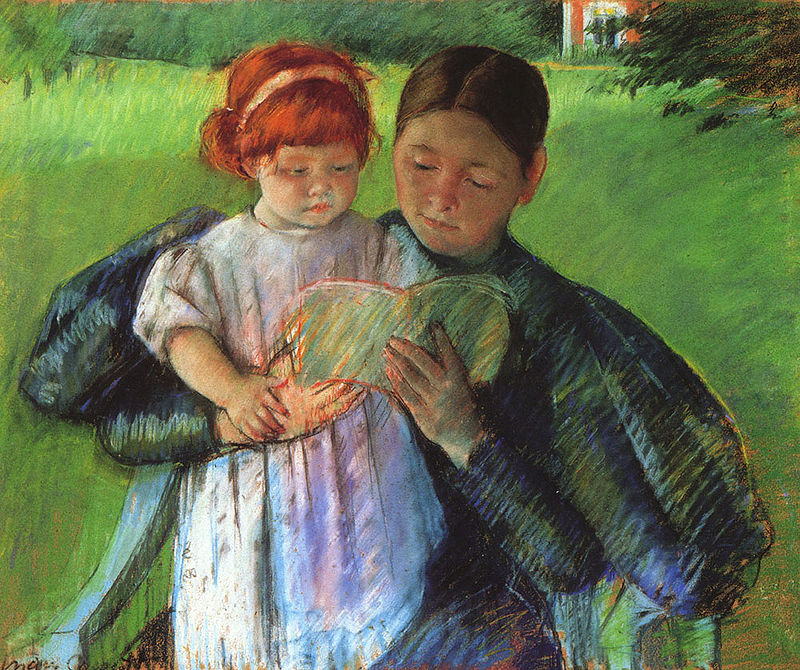 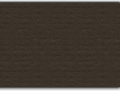